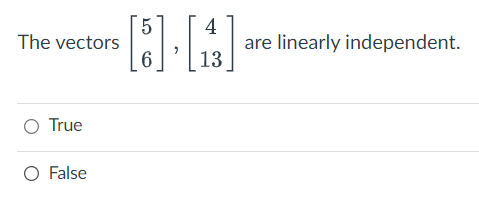 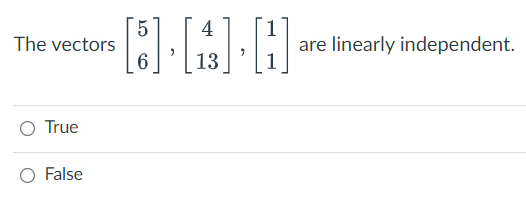 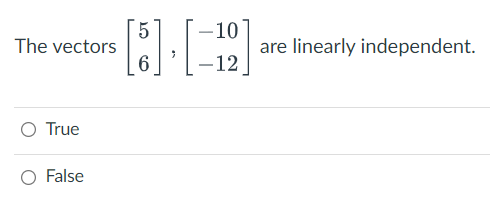 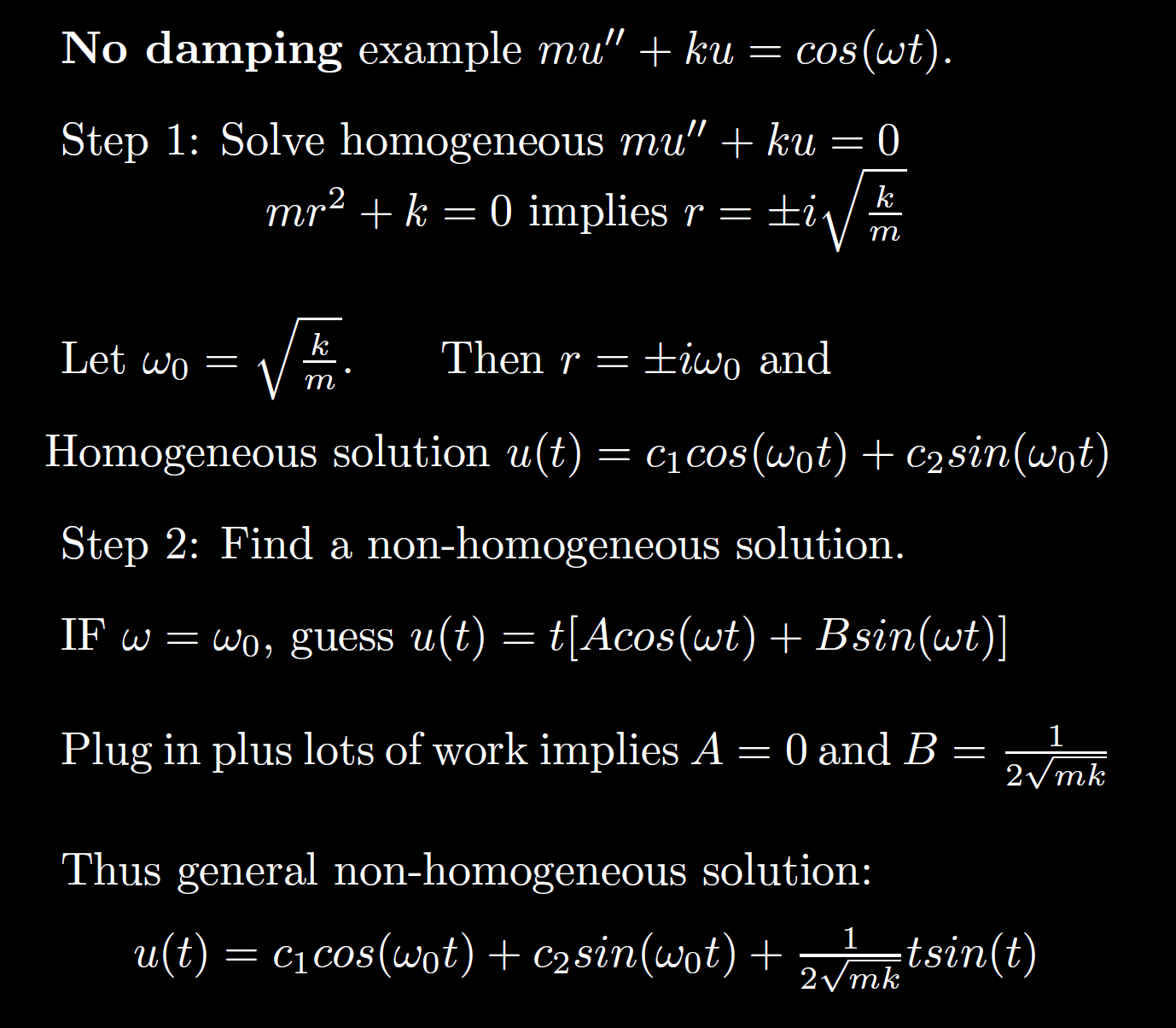 Boyce/DiPrima/Meade 11th ed, Ch 3.8:   Forced Periodic Vibrations
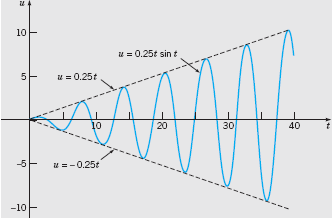 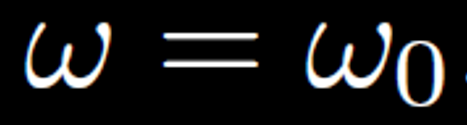 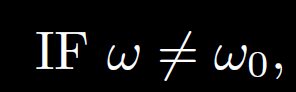 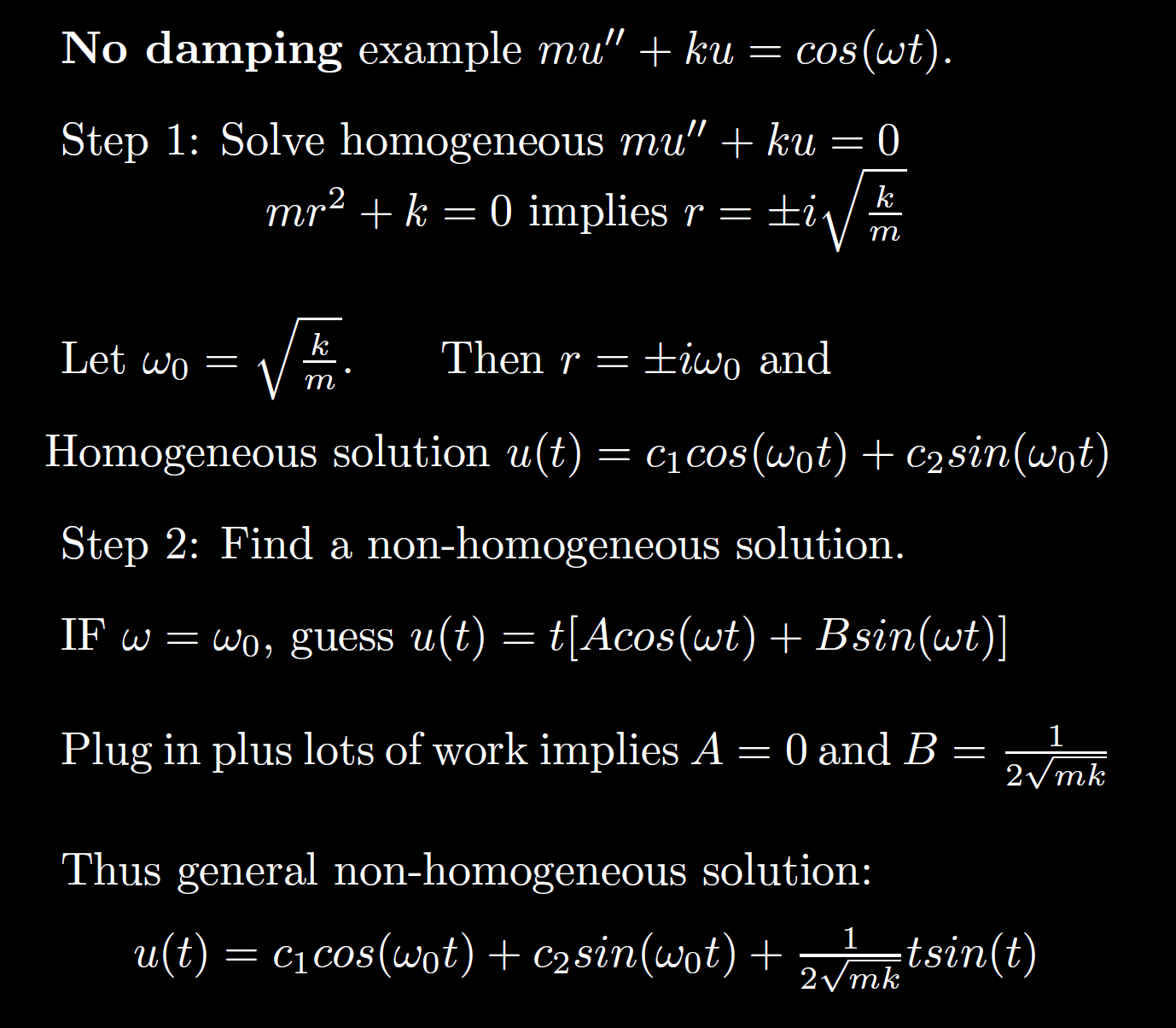 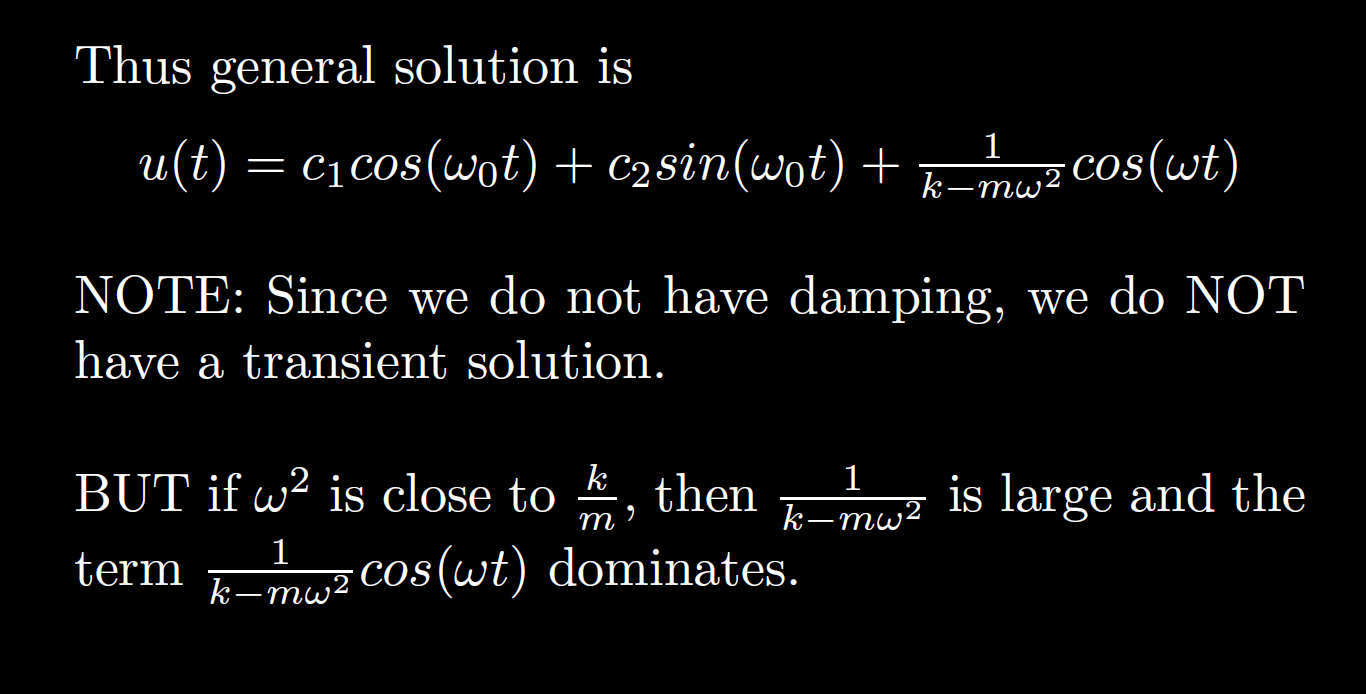 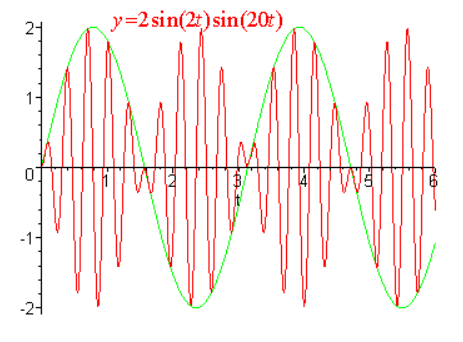 Beat: 
(note initial conditions)
http://ltcconline.net/greenl/courses/204/appsHigherOrder/forcedVibrations.htm
HW 8  #1  hint:
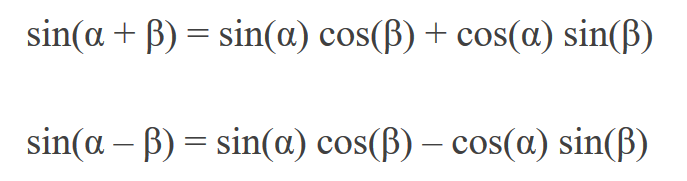 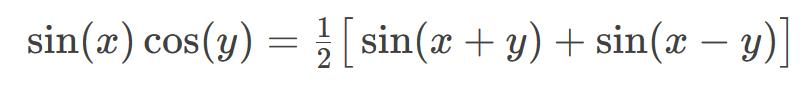 Formulas from:      https://www.purplemath.com/modules/idents.htm
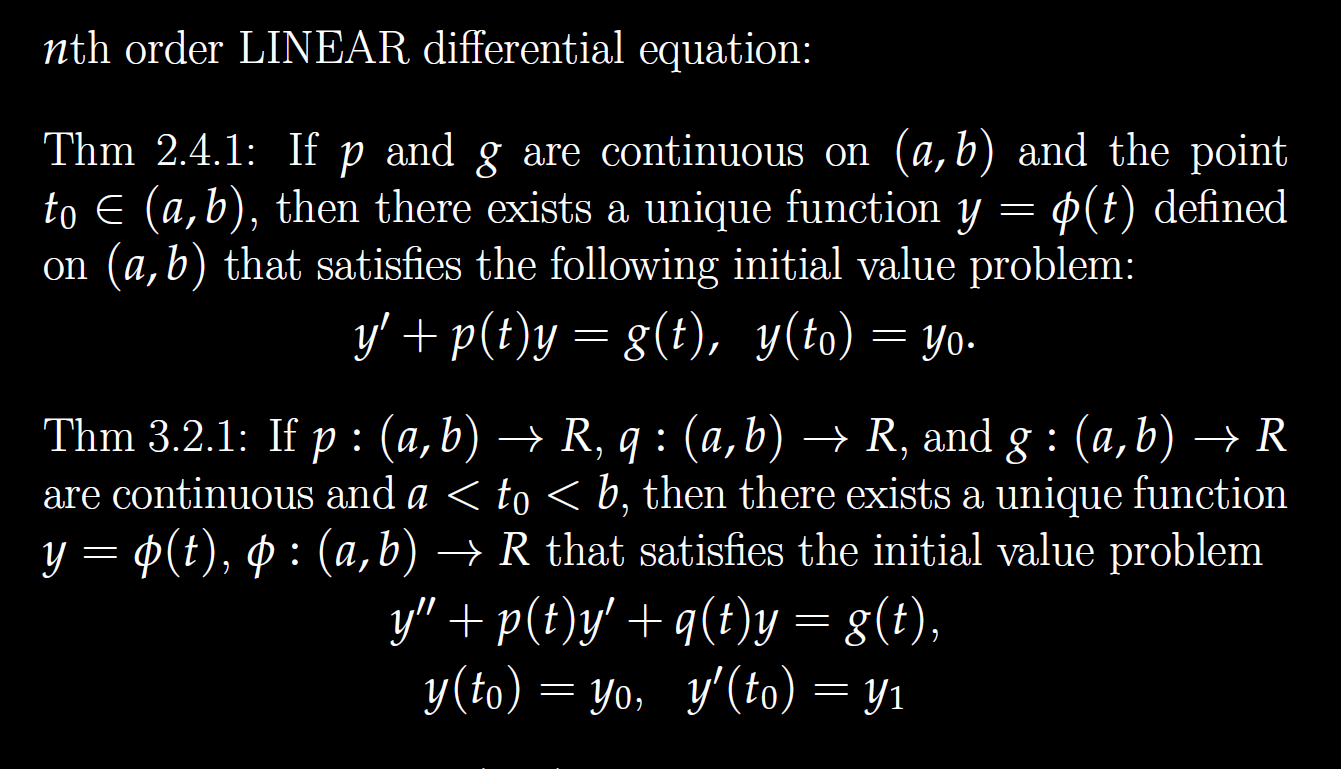 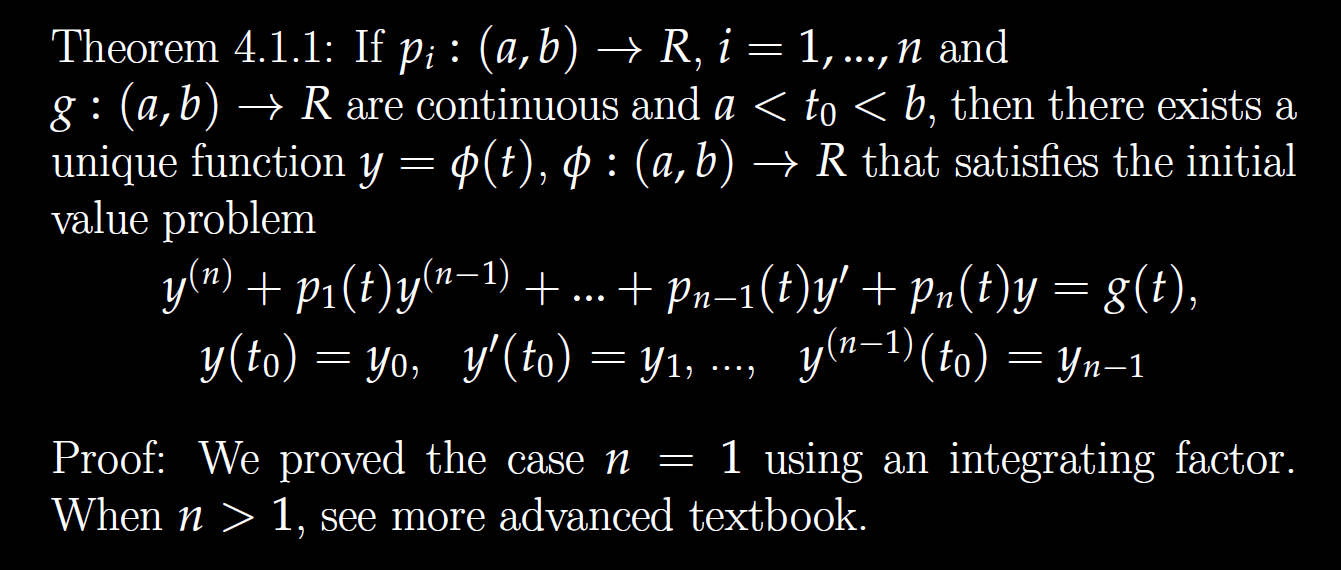 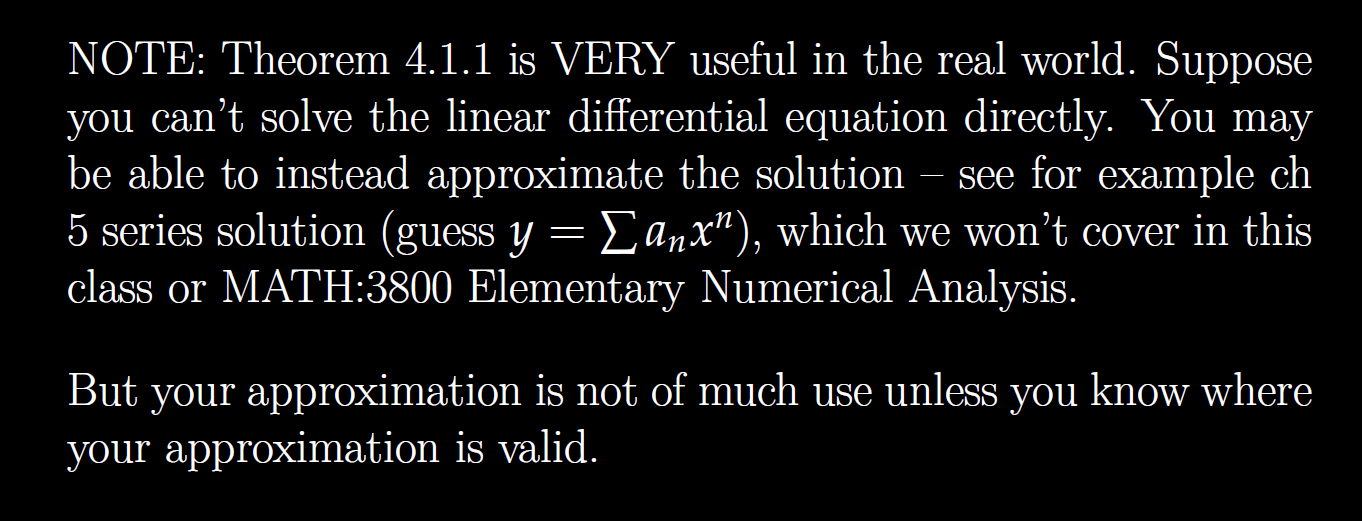 Determine (without solving the problem) an interval in which the solution of the given initial value problem is certain to exist and be unique.
Determine (without solving the problem) an interval in which the solution of the given initial value problem is certain to exist and be unique.
(                            )(                             )(
-4                           1                              5
Determine (without solving the problem) an interval in which the solution of the given initial value problem is certain to exist and be unique.
(                            )(                             )(
-4                           1                              5
t = 0, thus domain is (-4, 1) for the solution to this initial value problem.
Determine (without solving the problem) an interval in which the solution of the given initial value problem is certain to exist and be unique.
(                            )(                             )(
-4                           1                              5
Linear Independence and the Wronskian
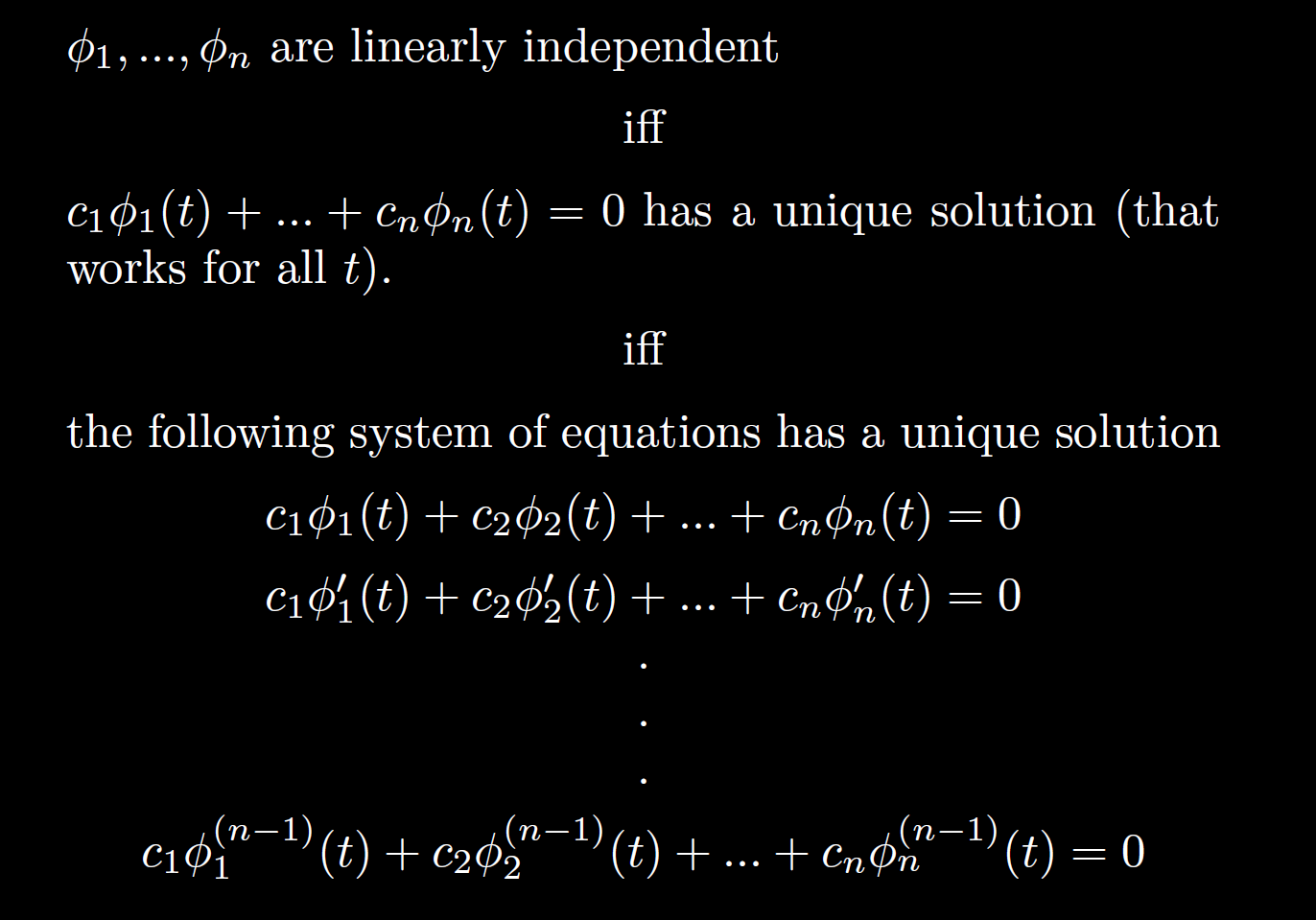 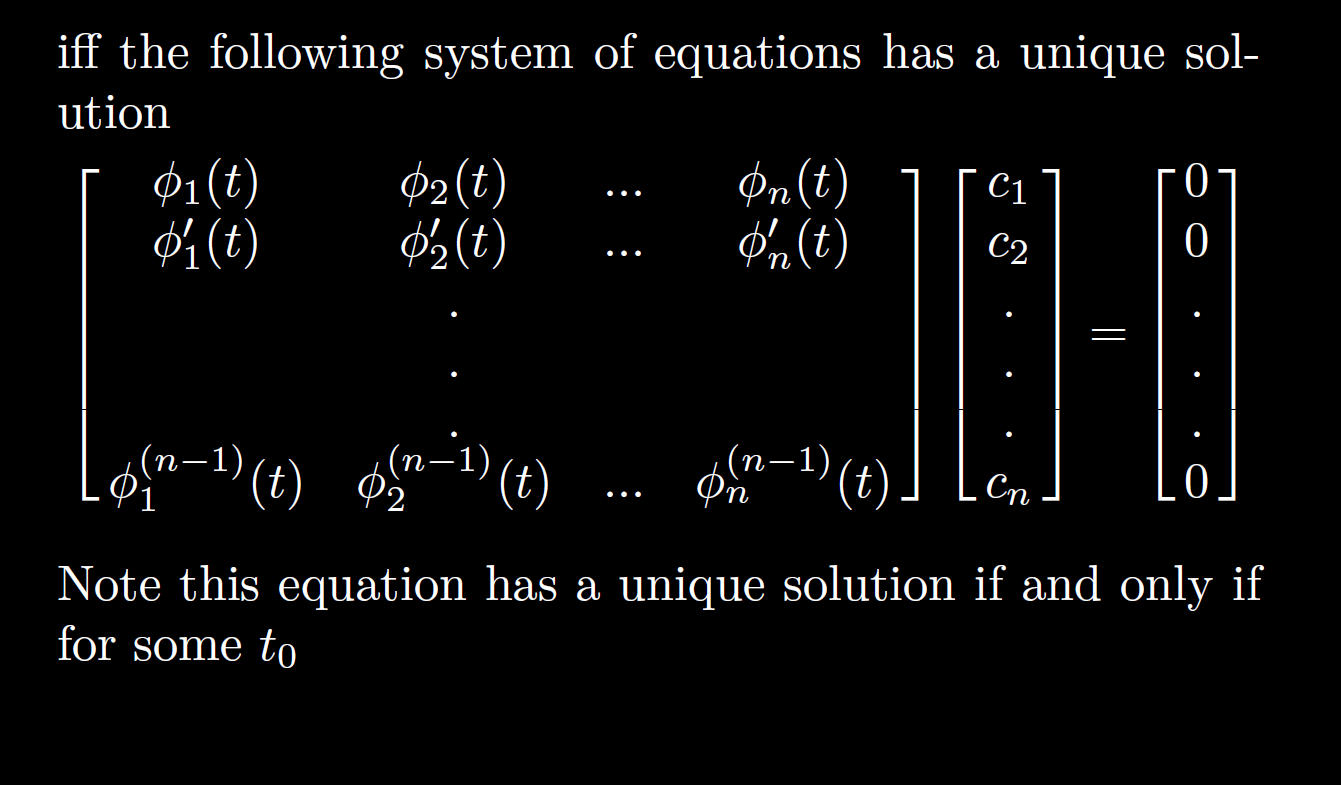 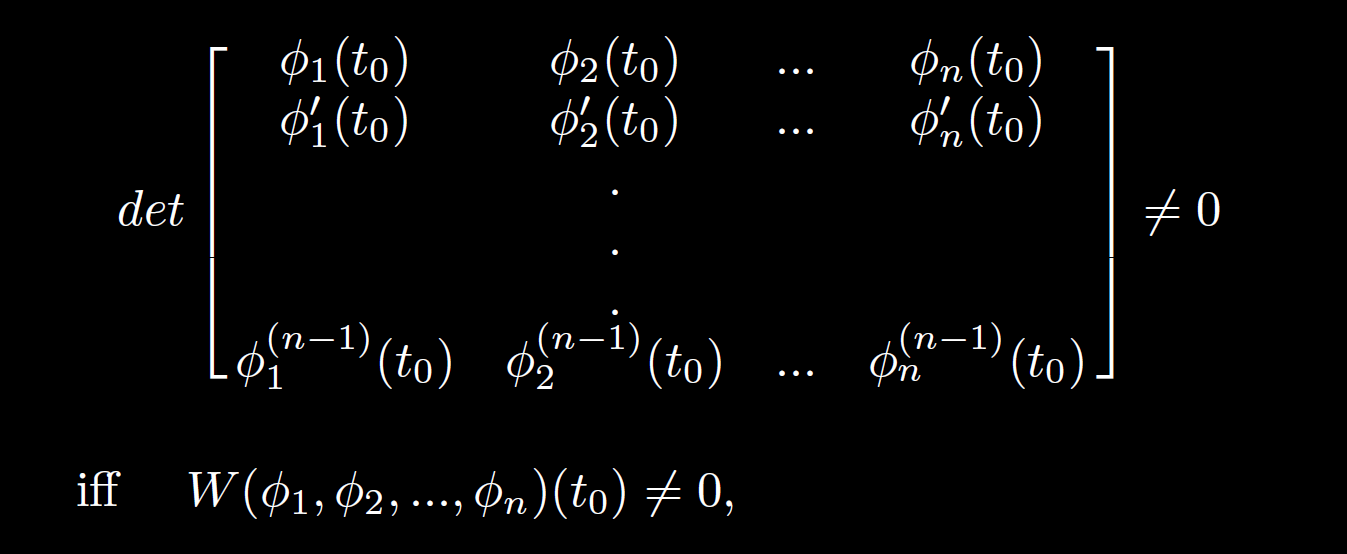 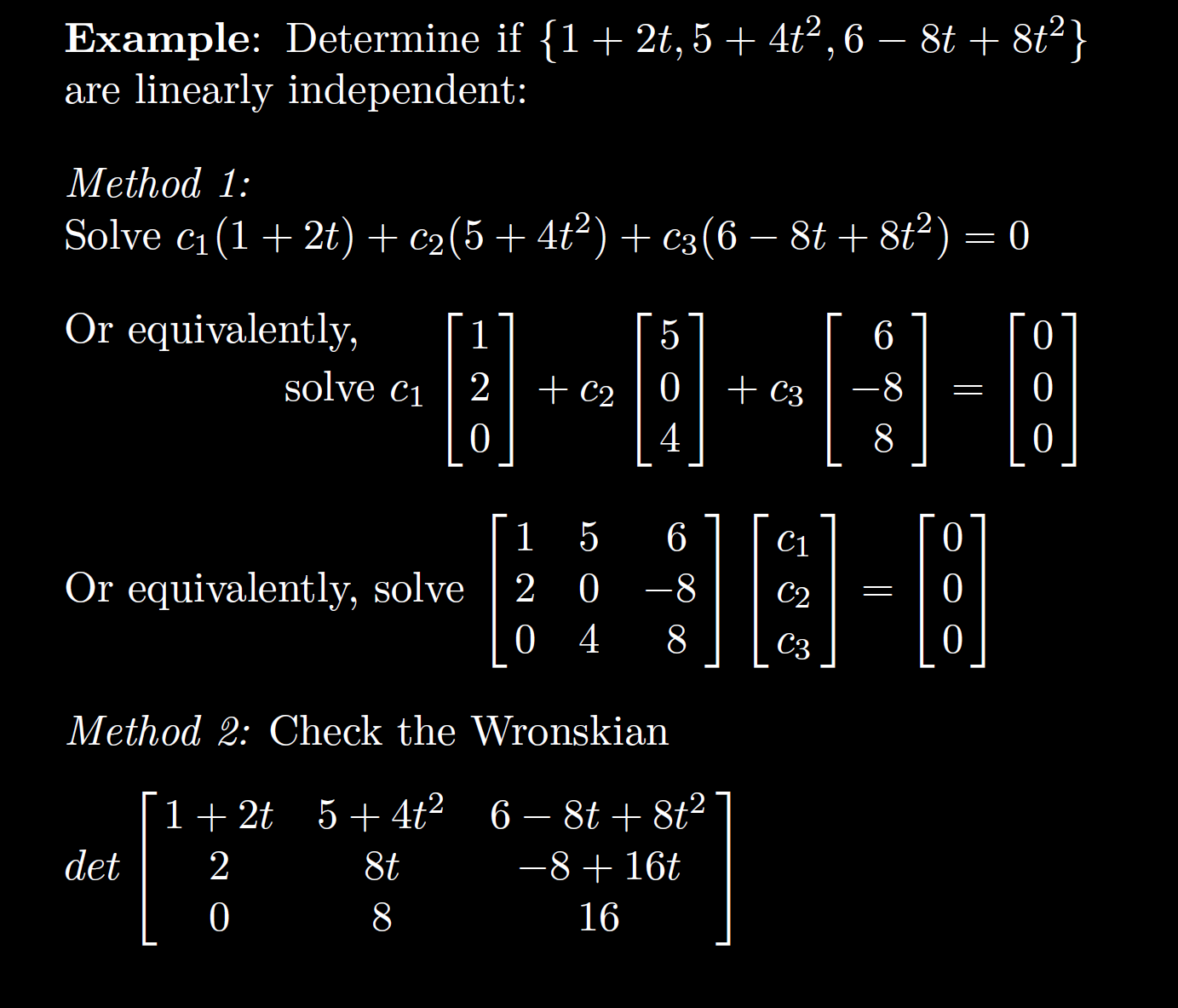 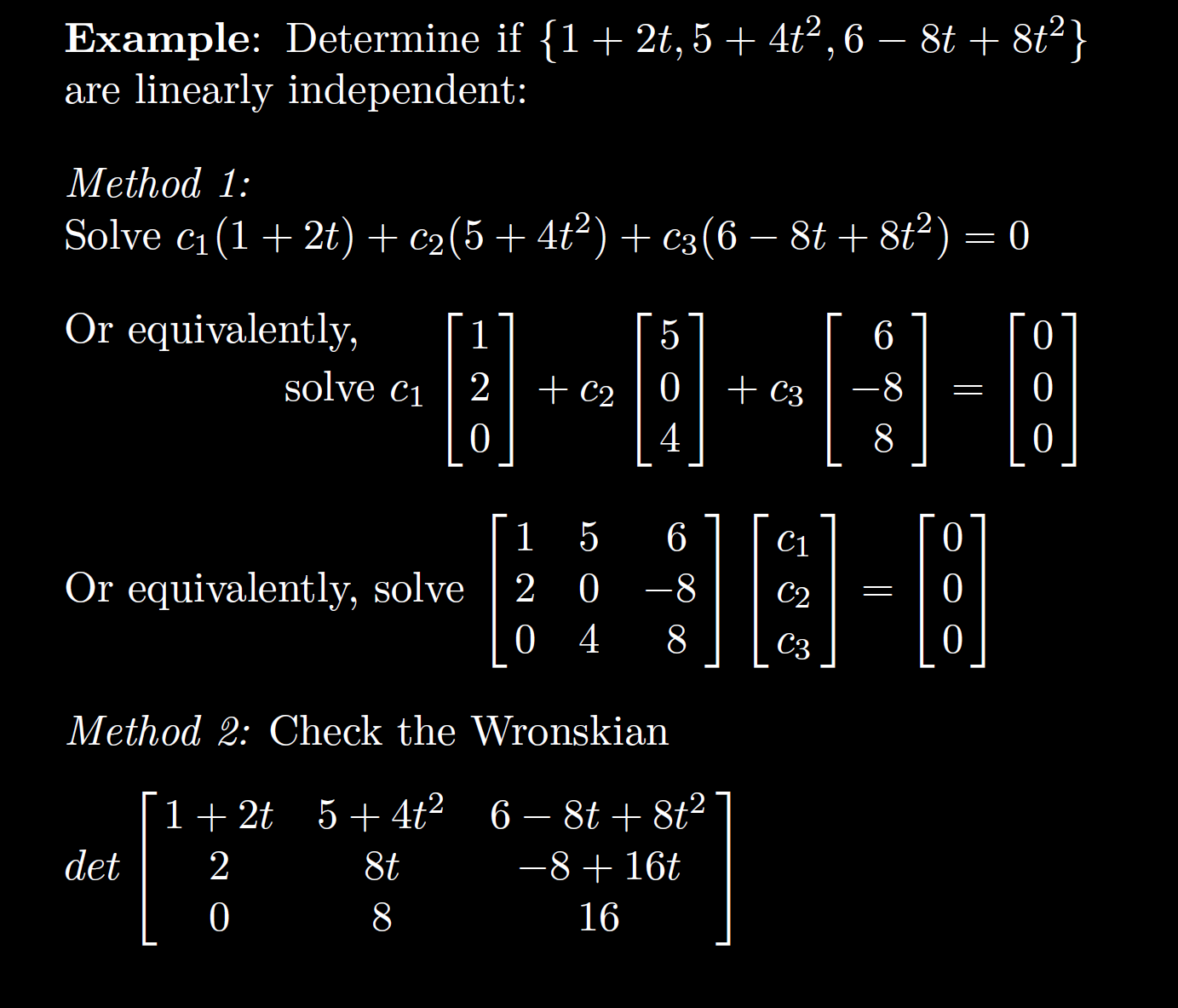 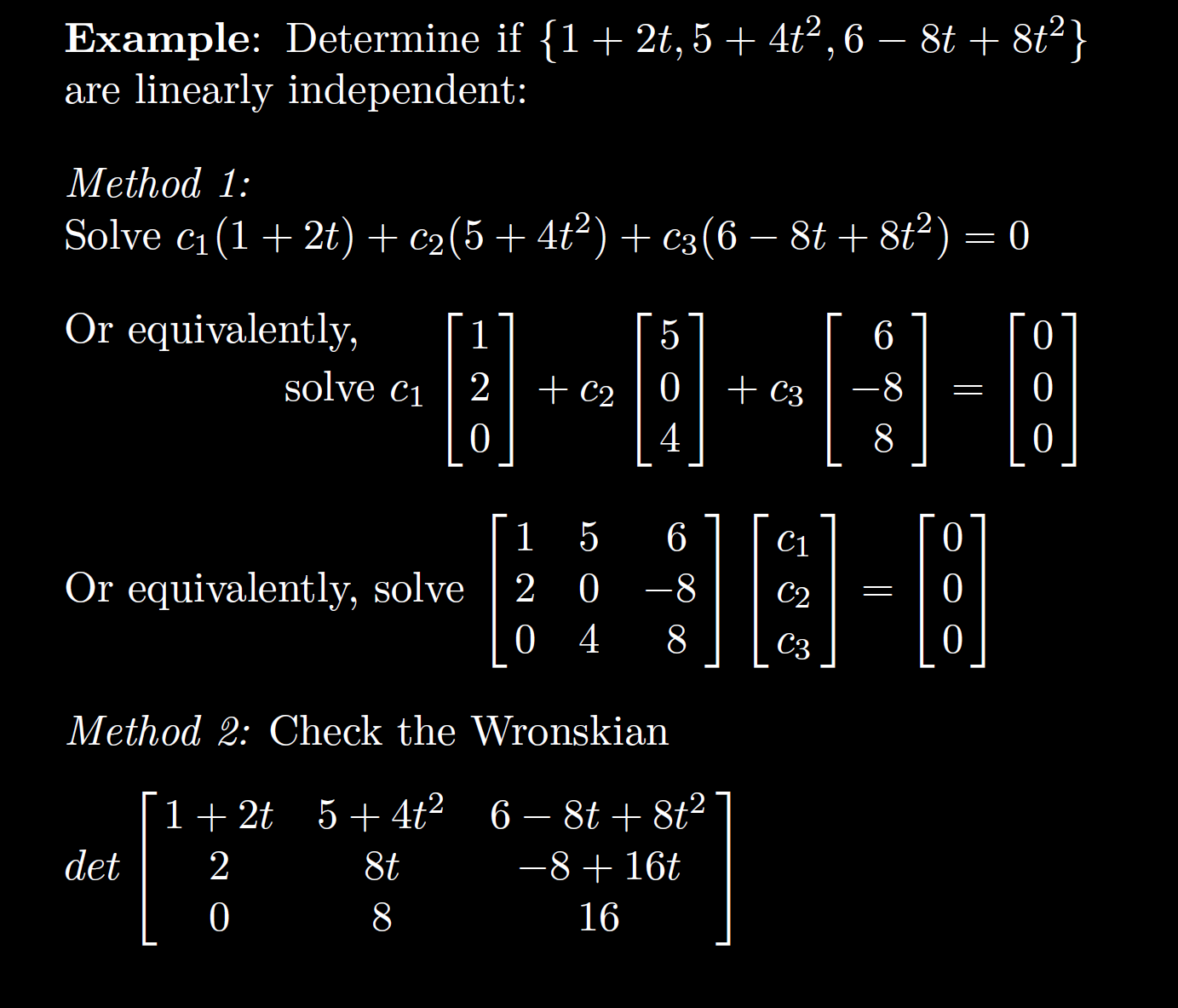 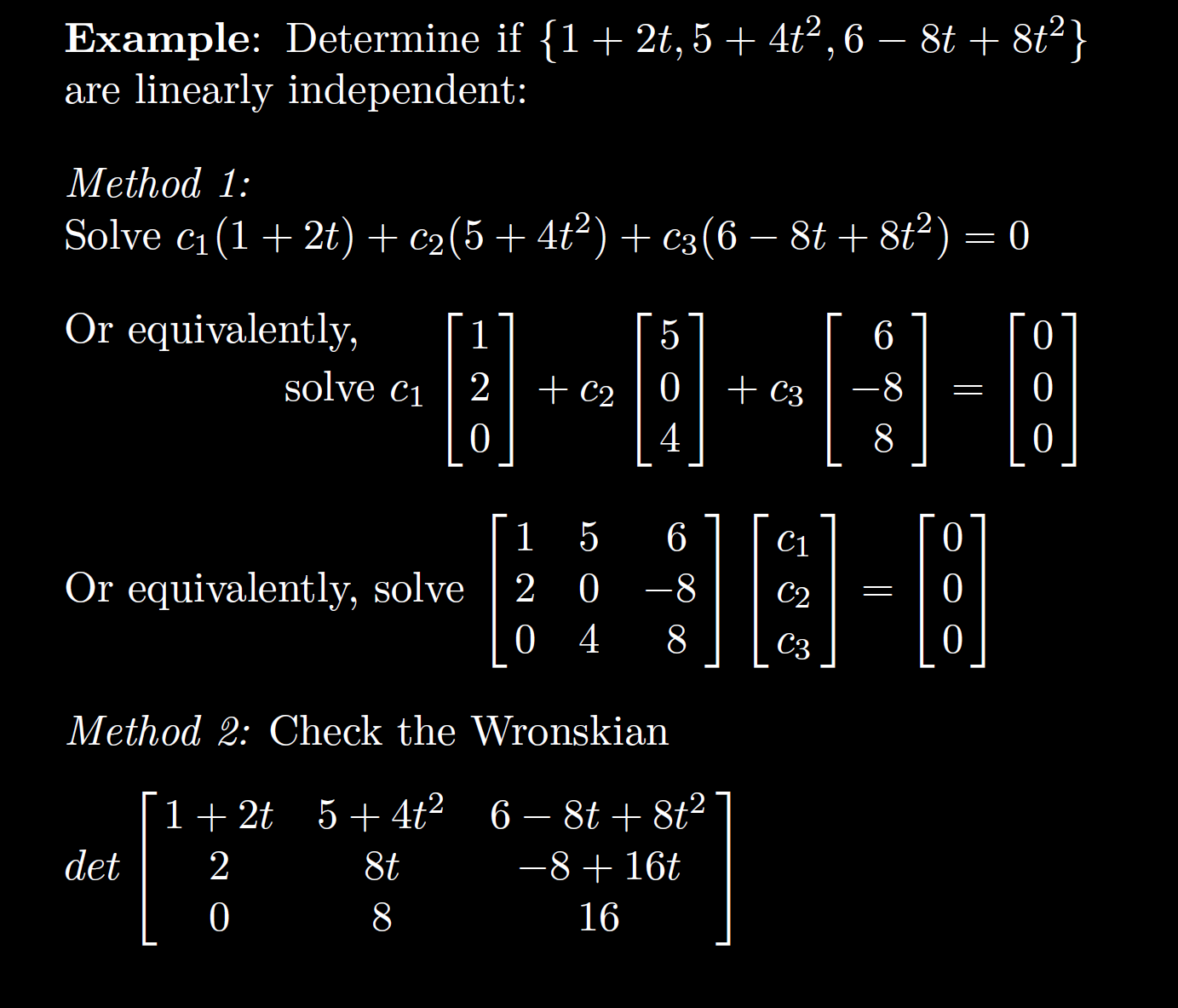 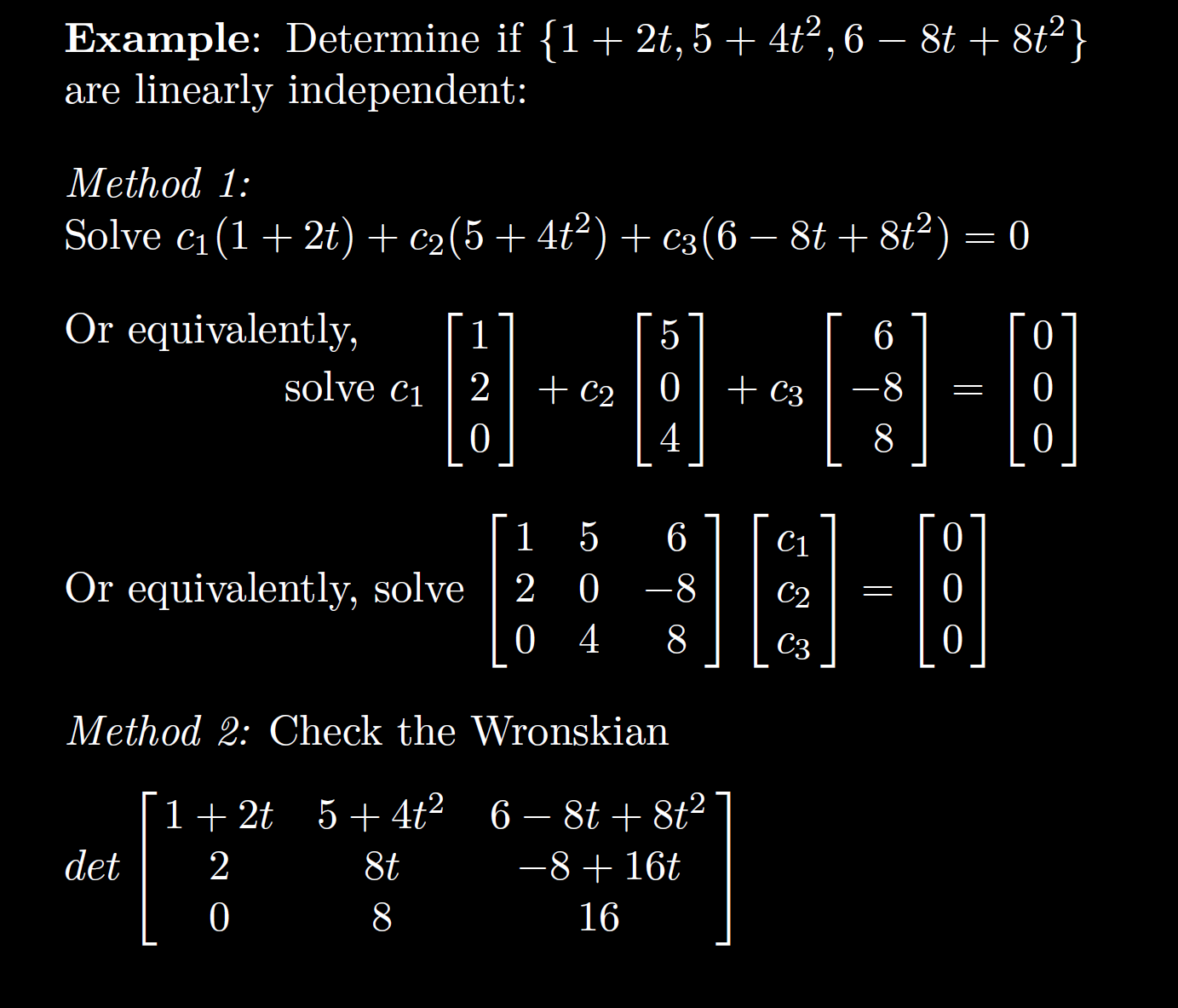 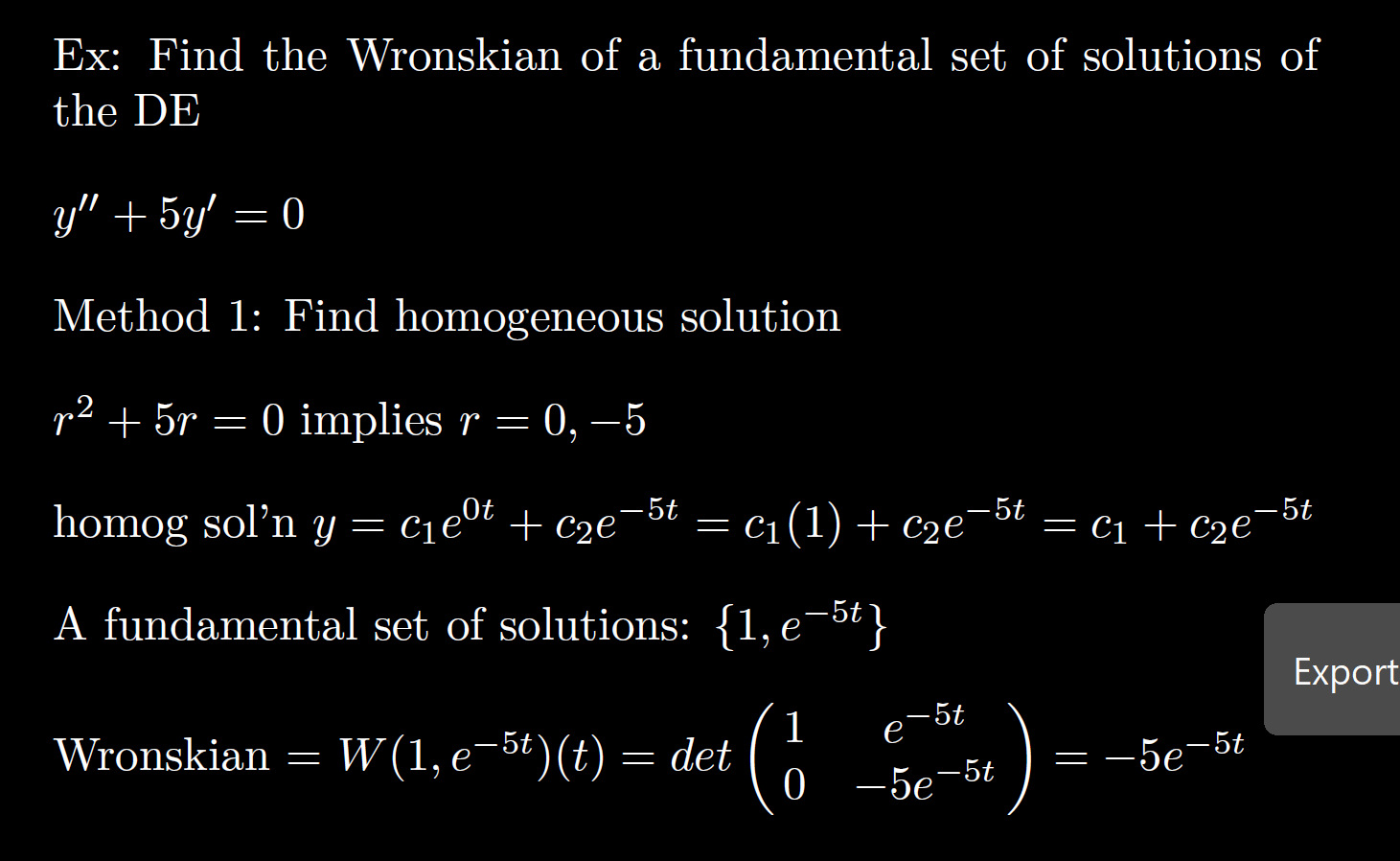 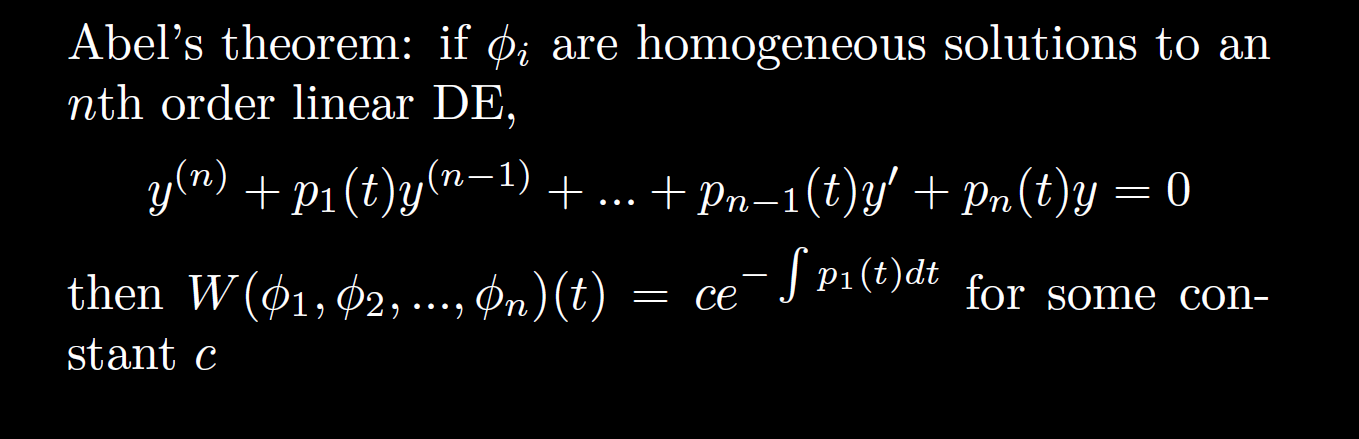 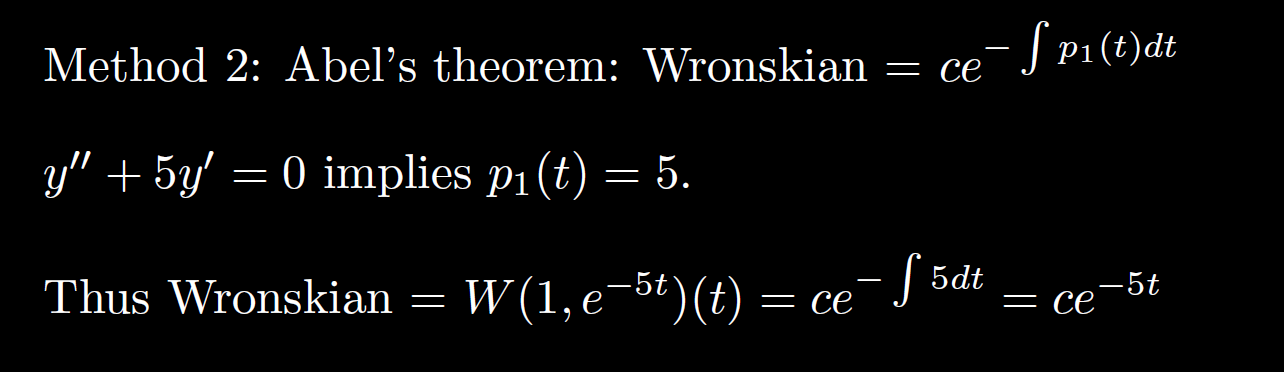 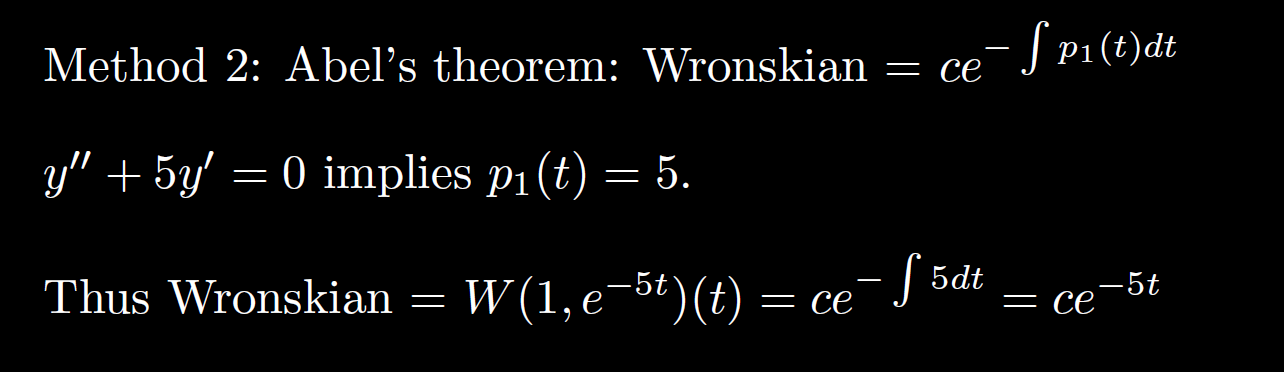 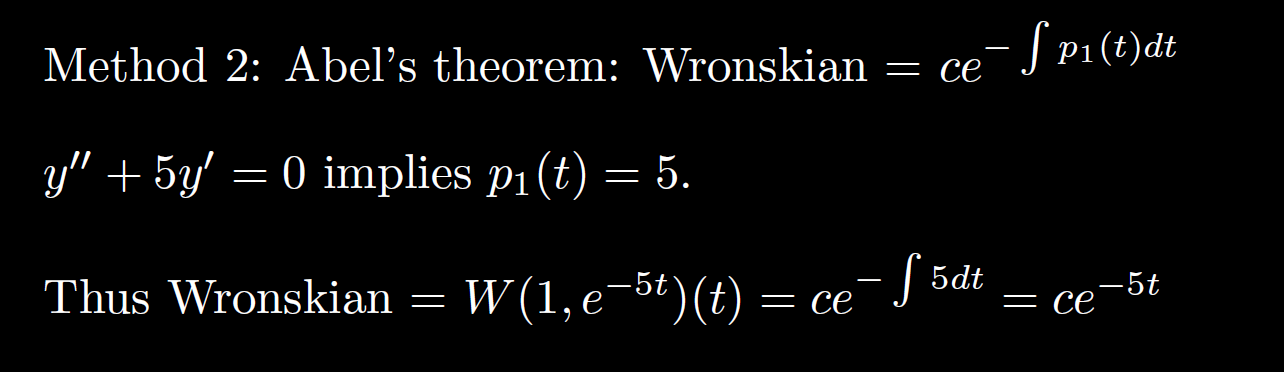 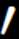 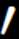 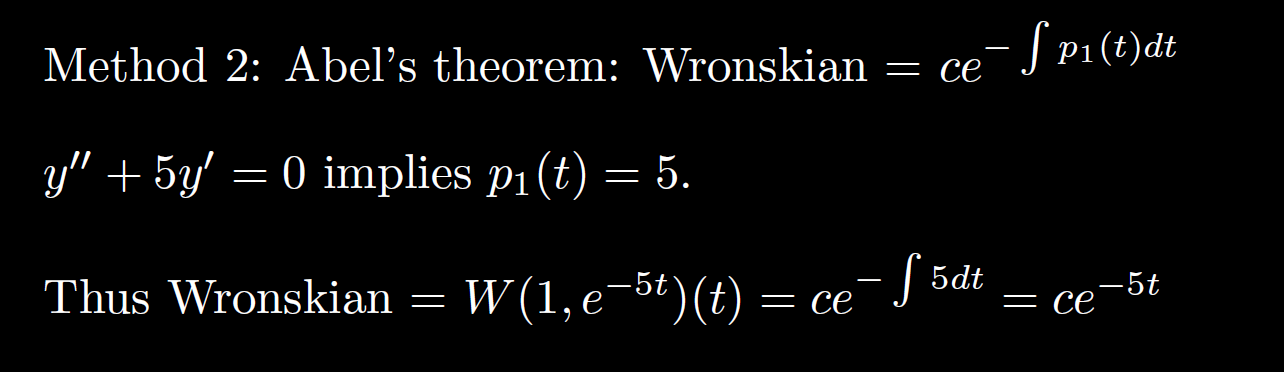 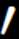 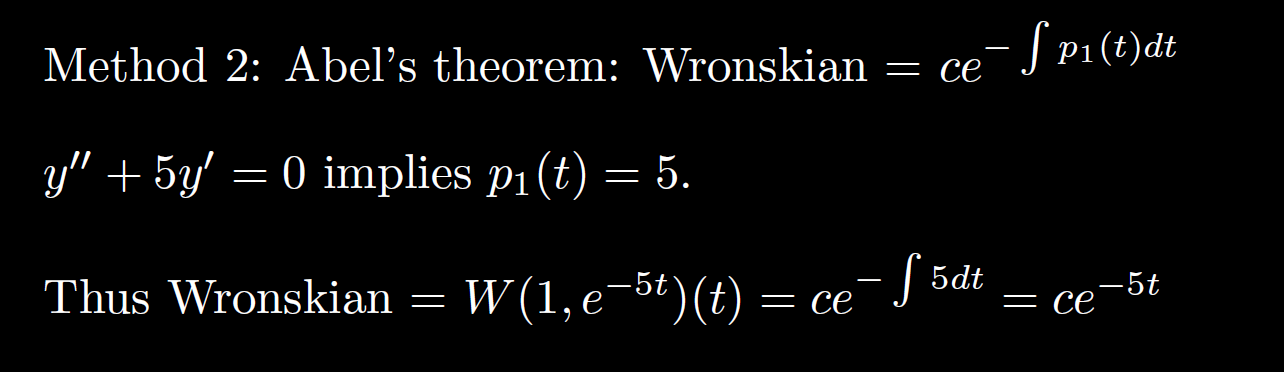 0
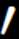 0
k
= C
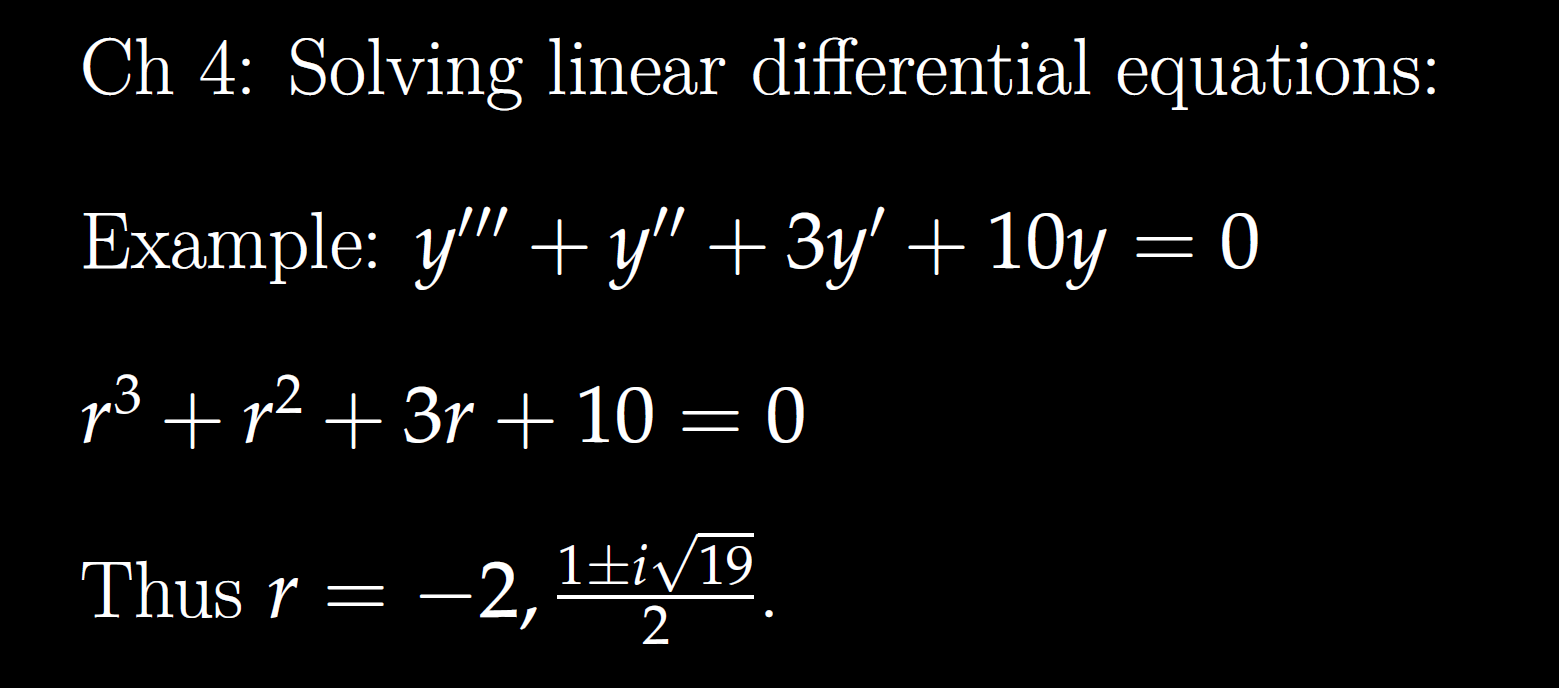 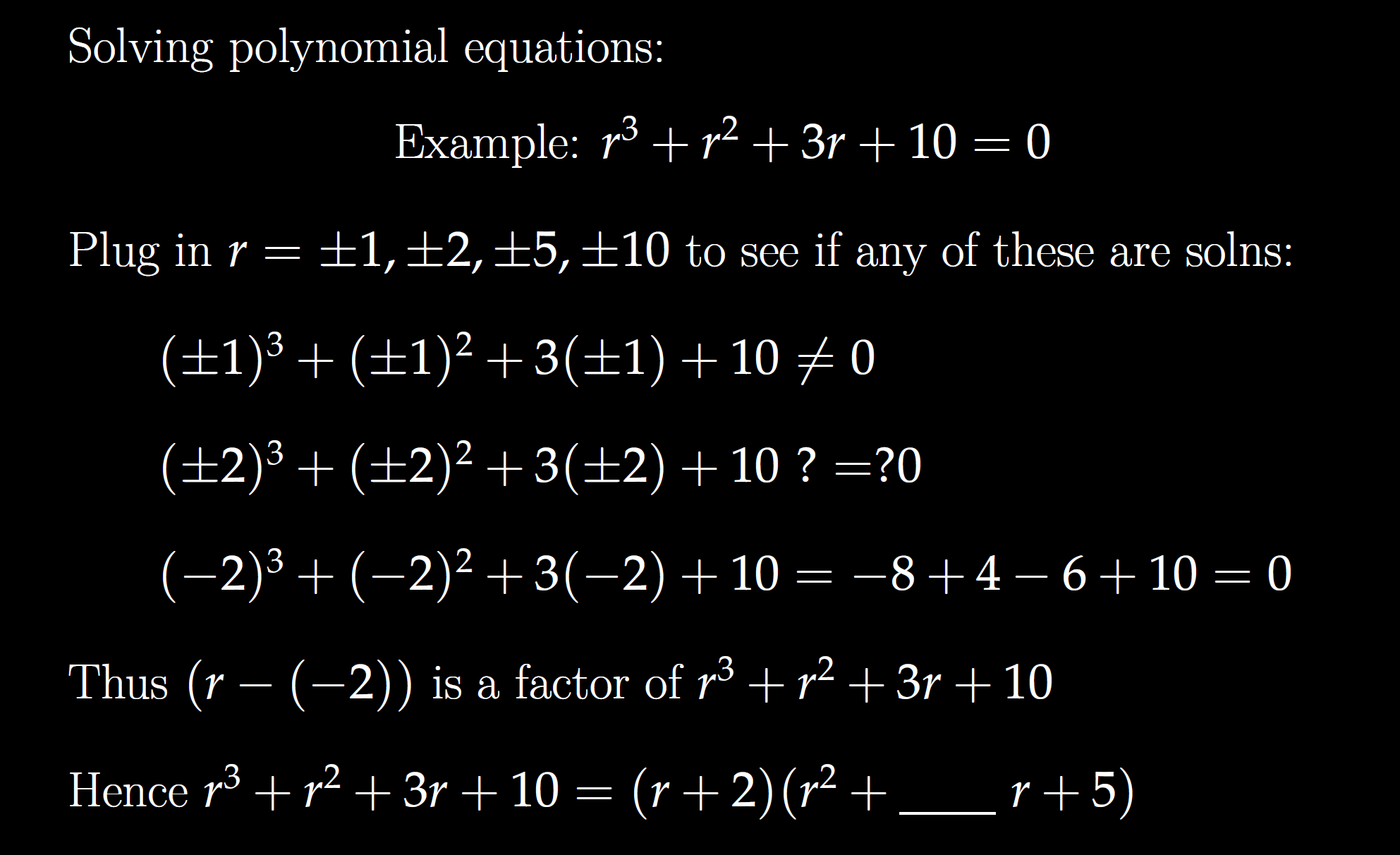 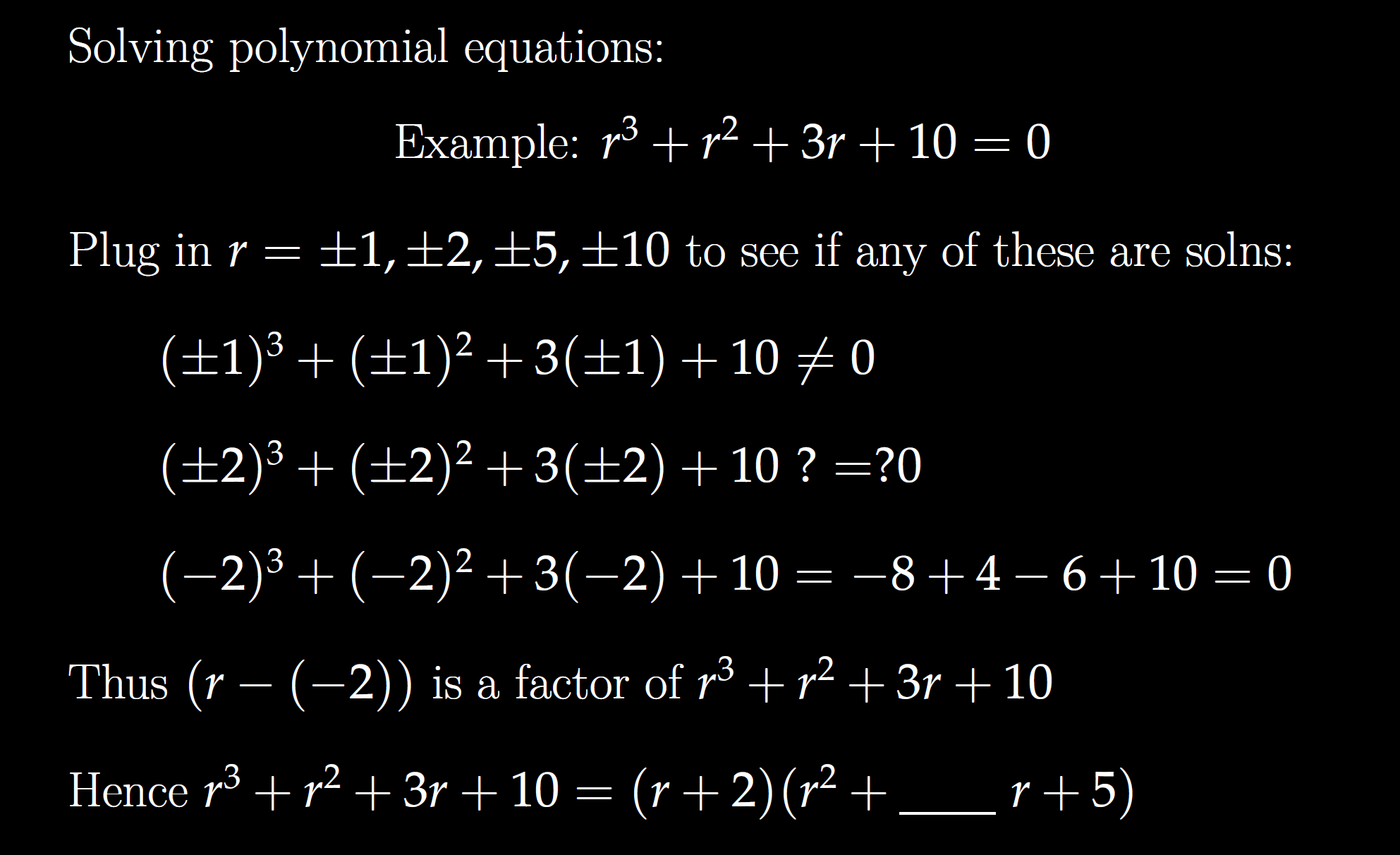 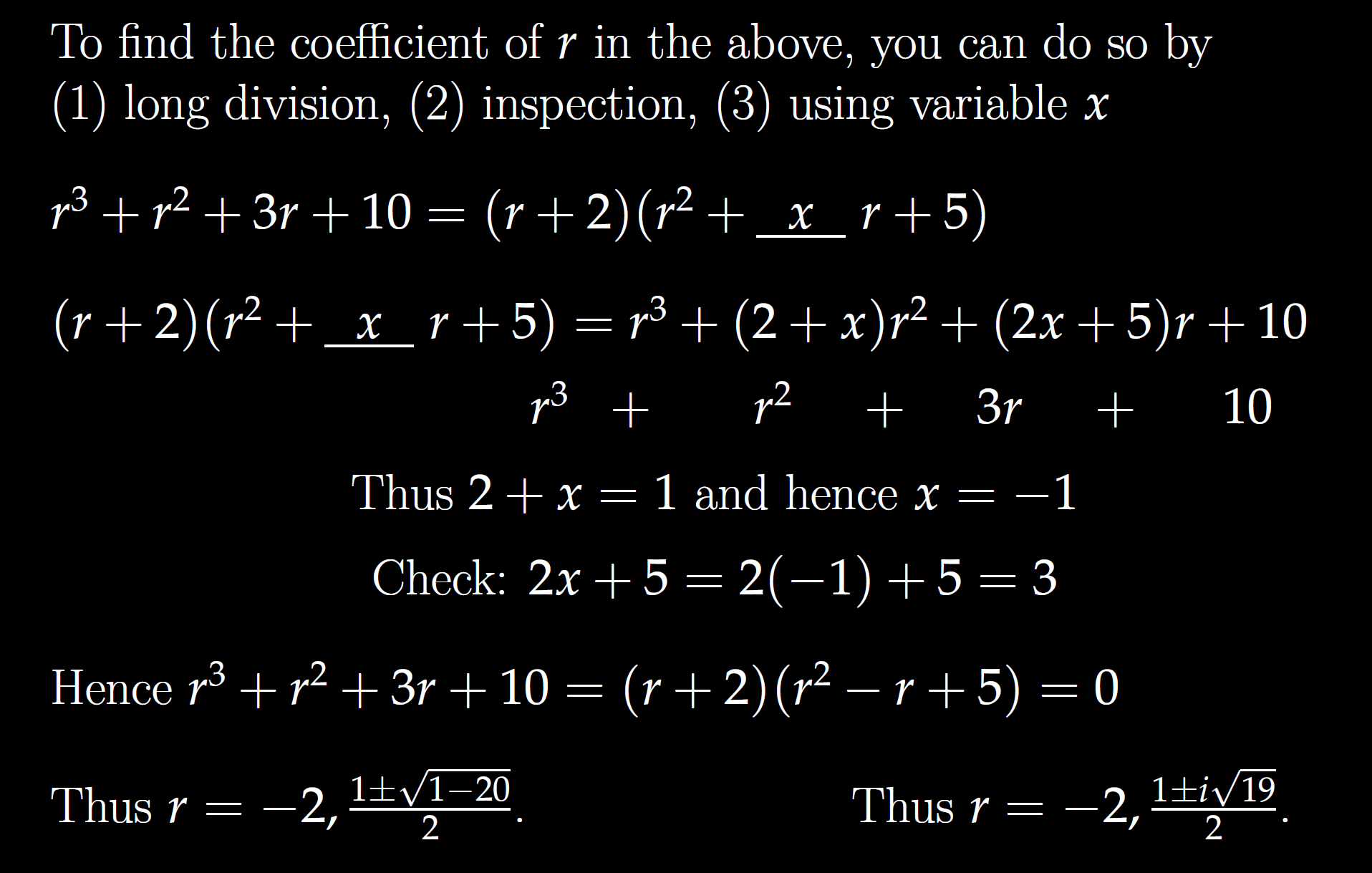 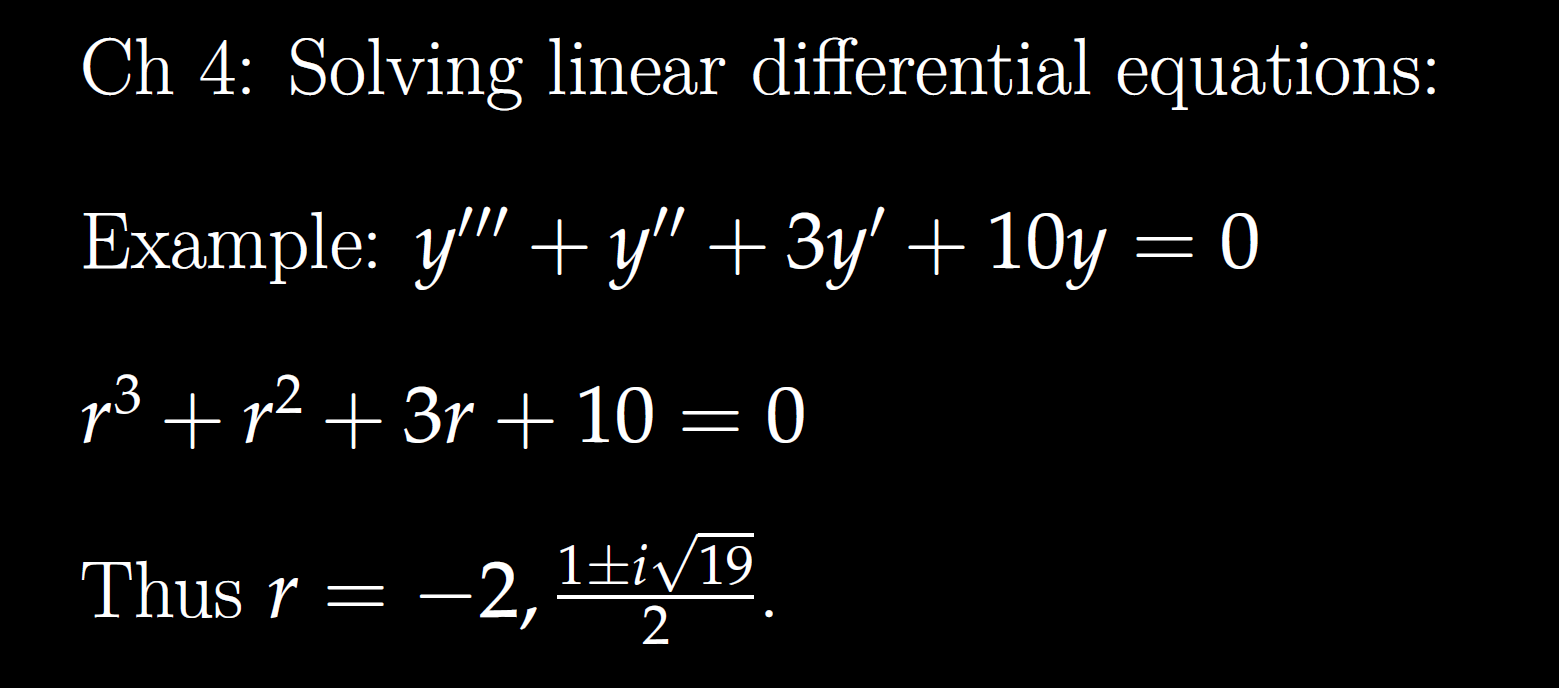 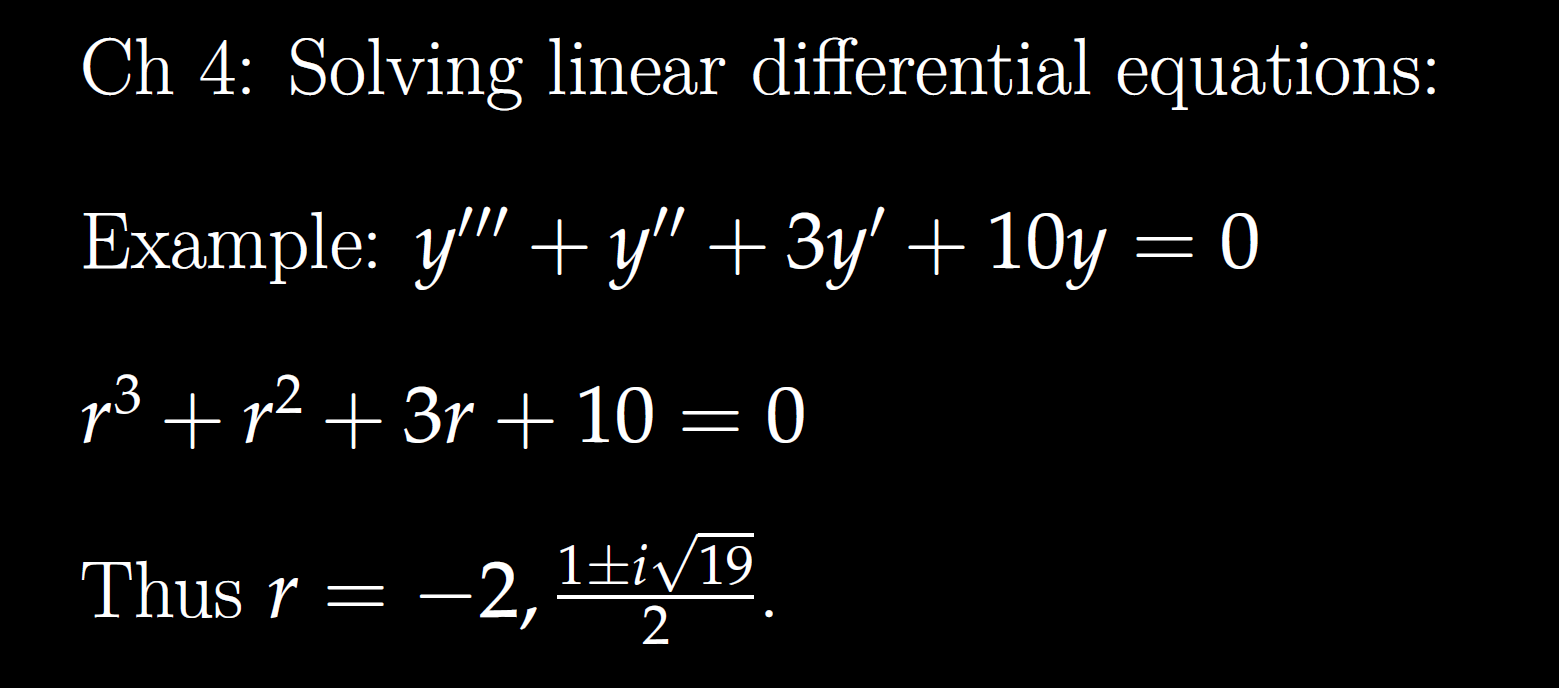 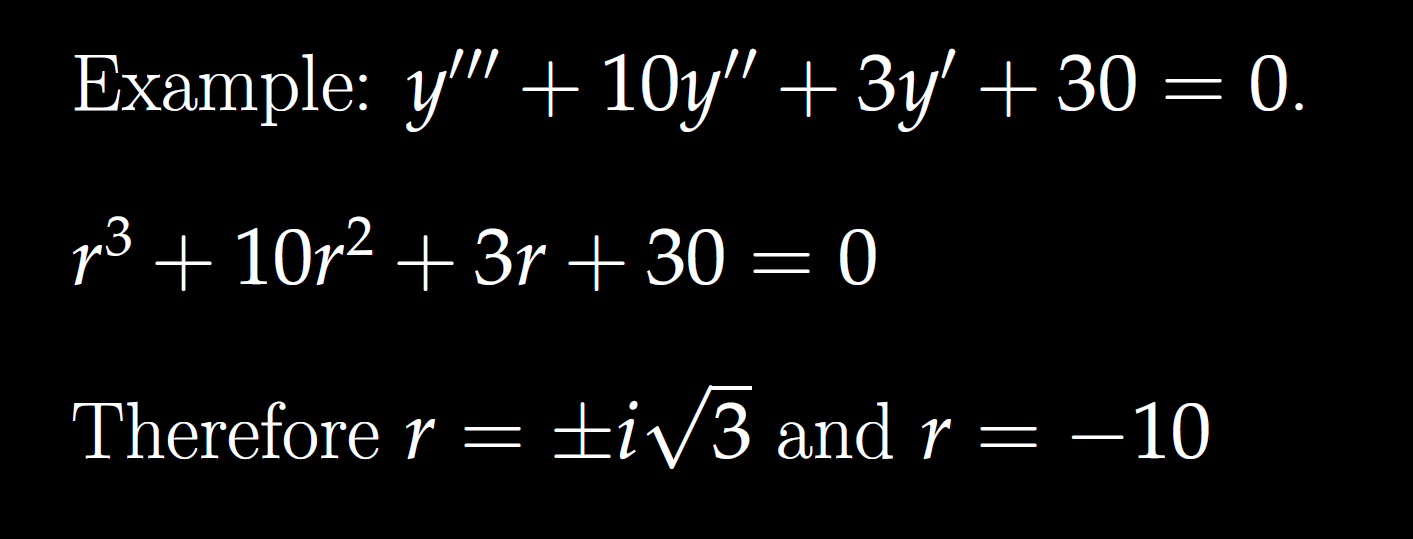 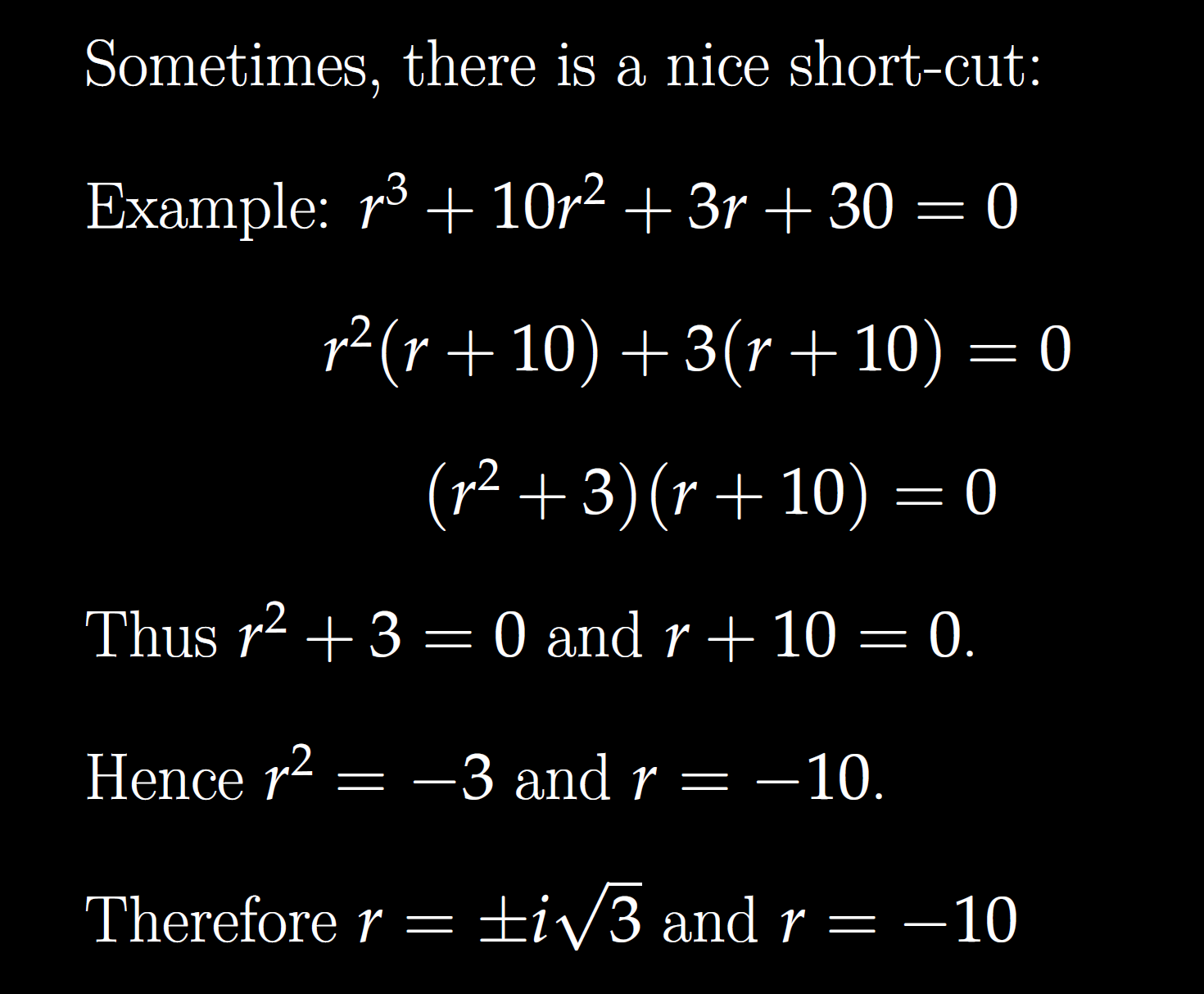 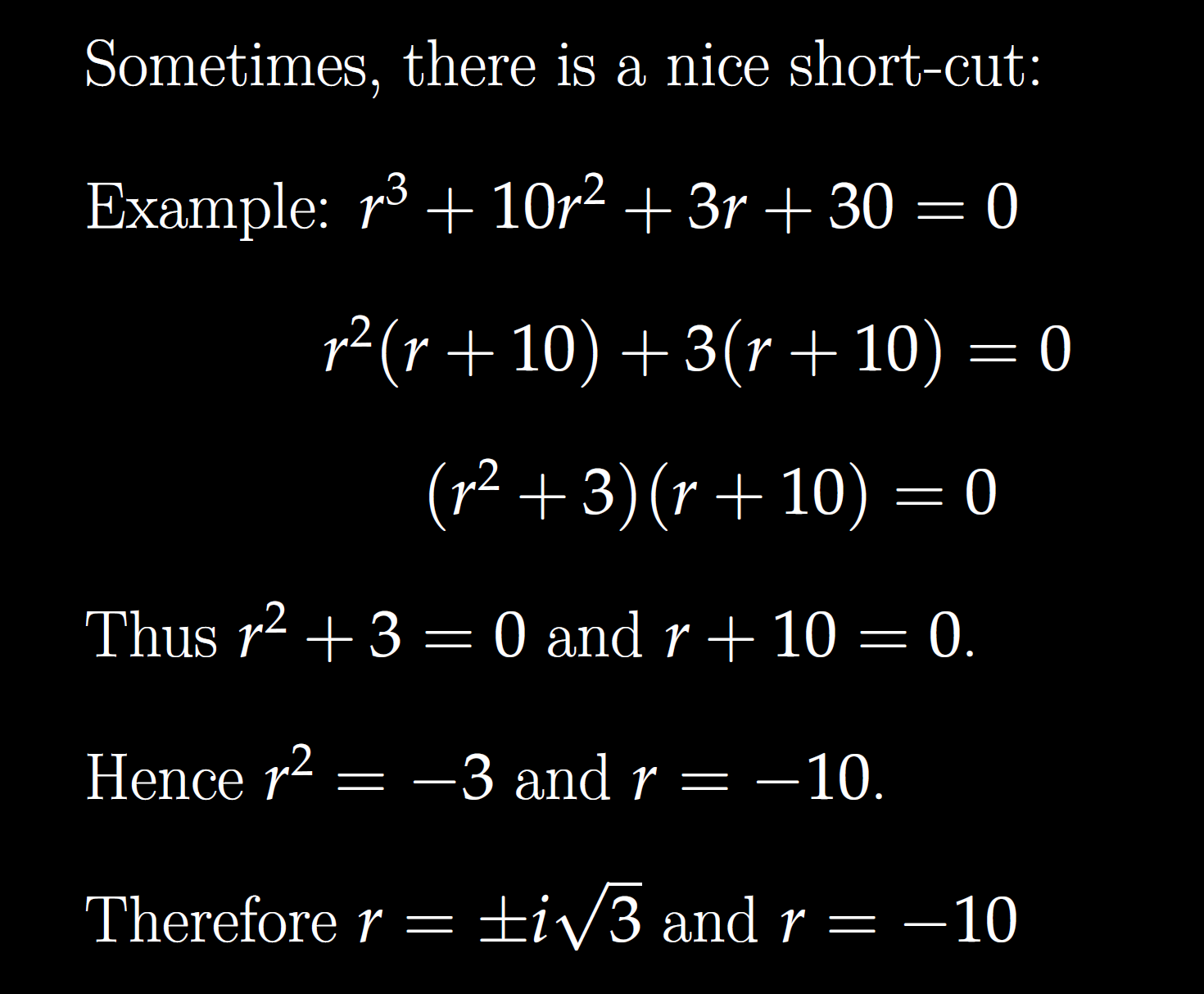 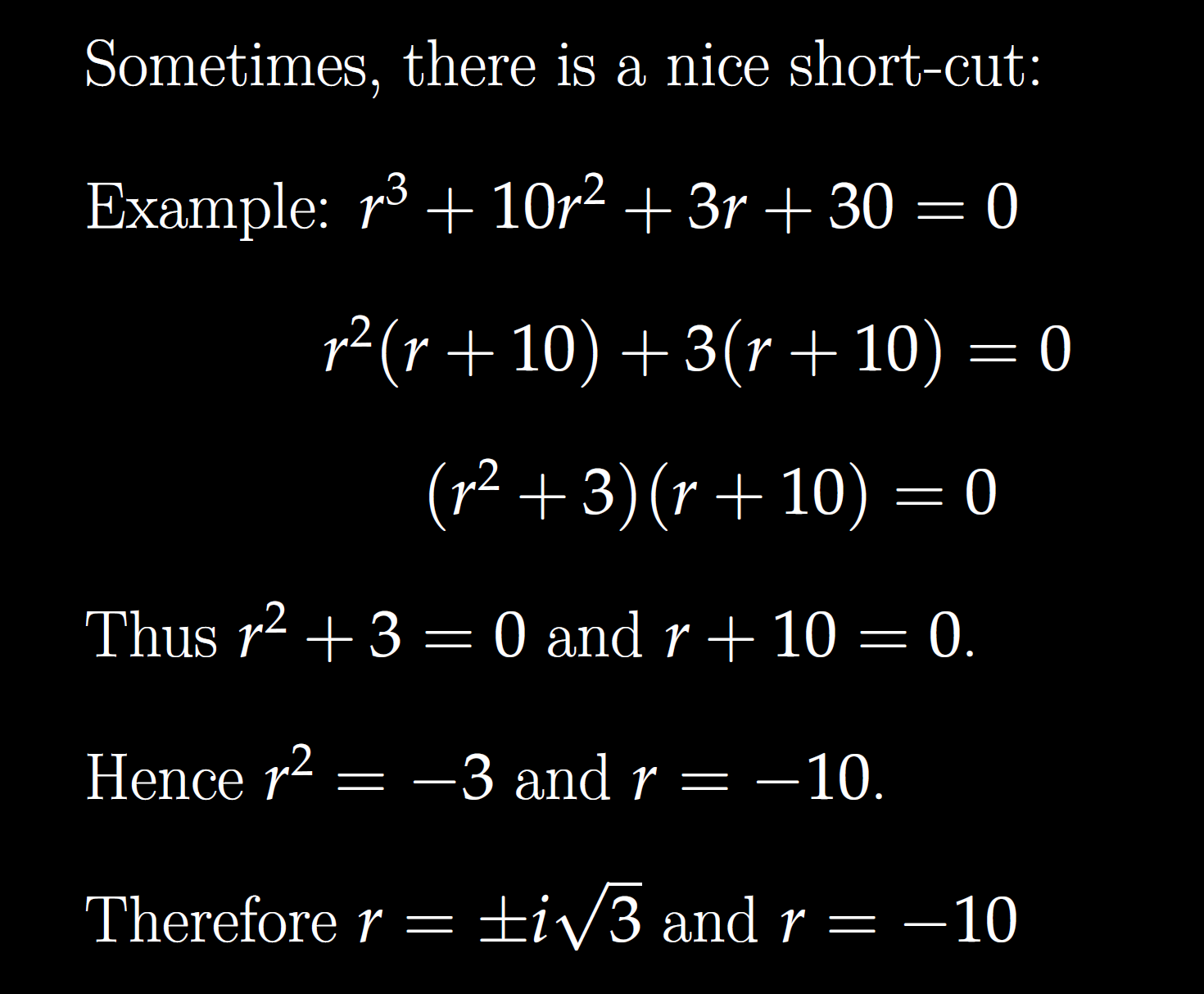 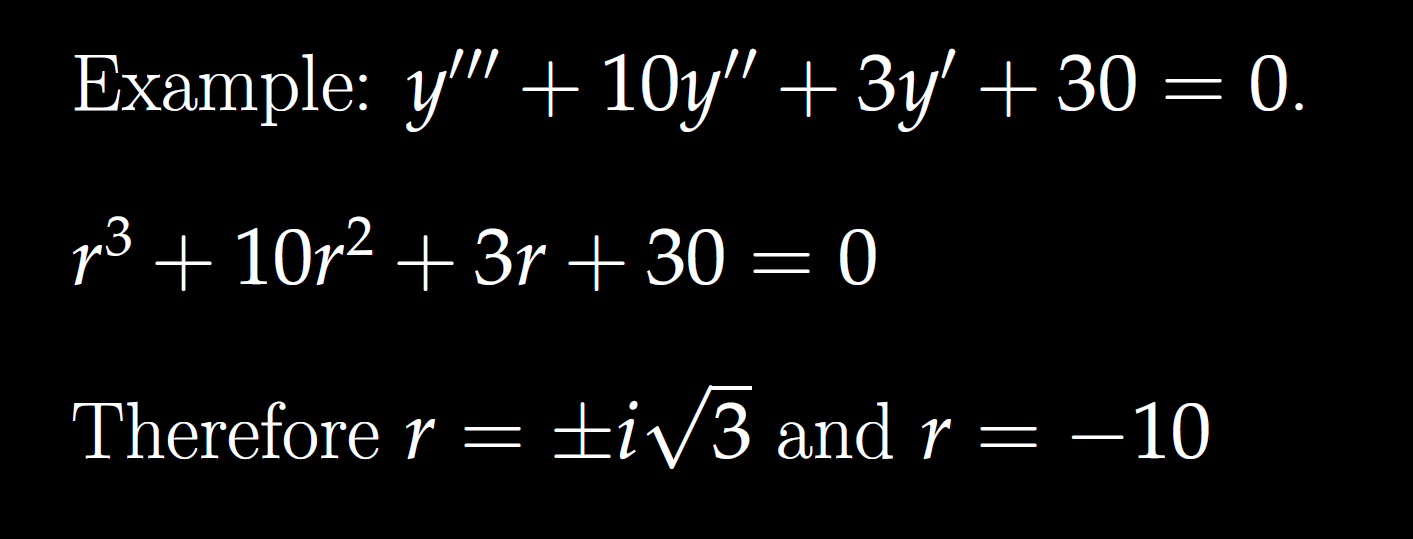 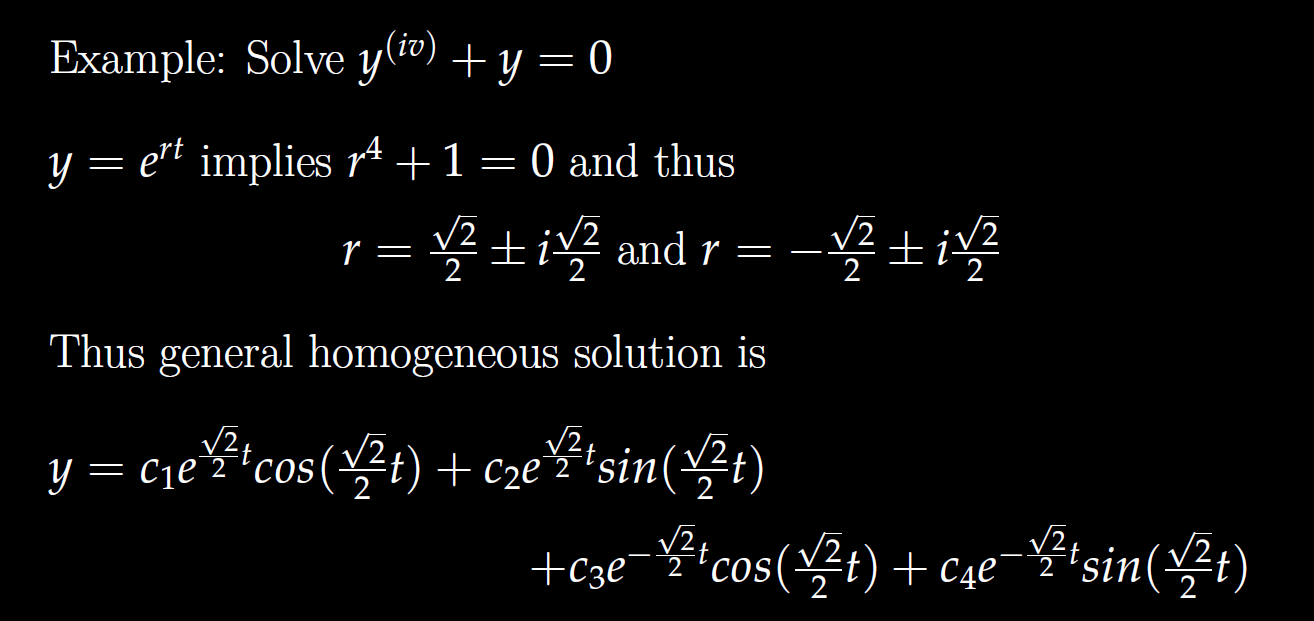 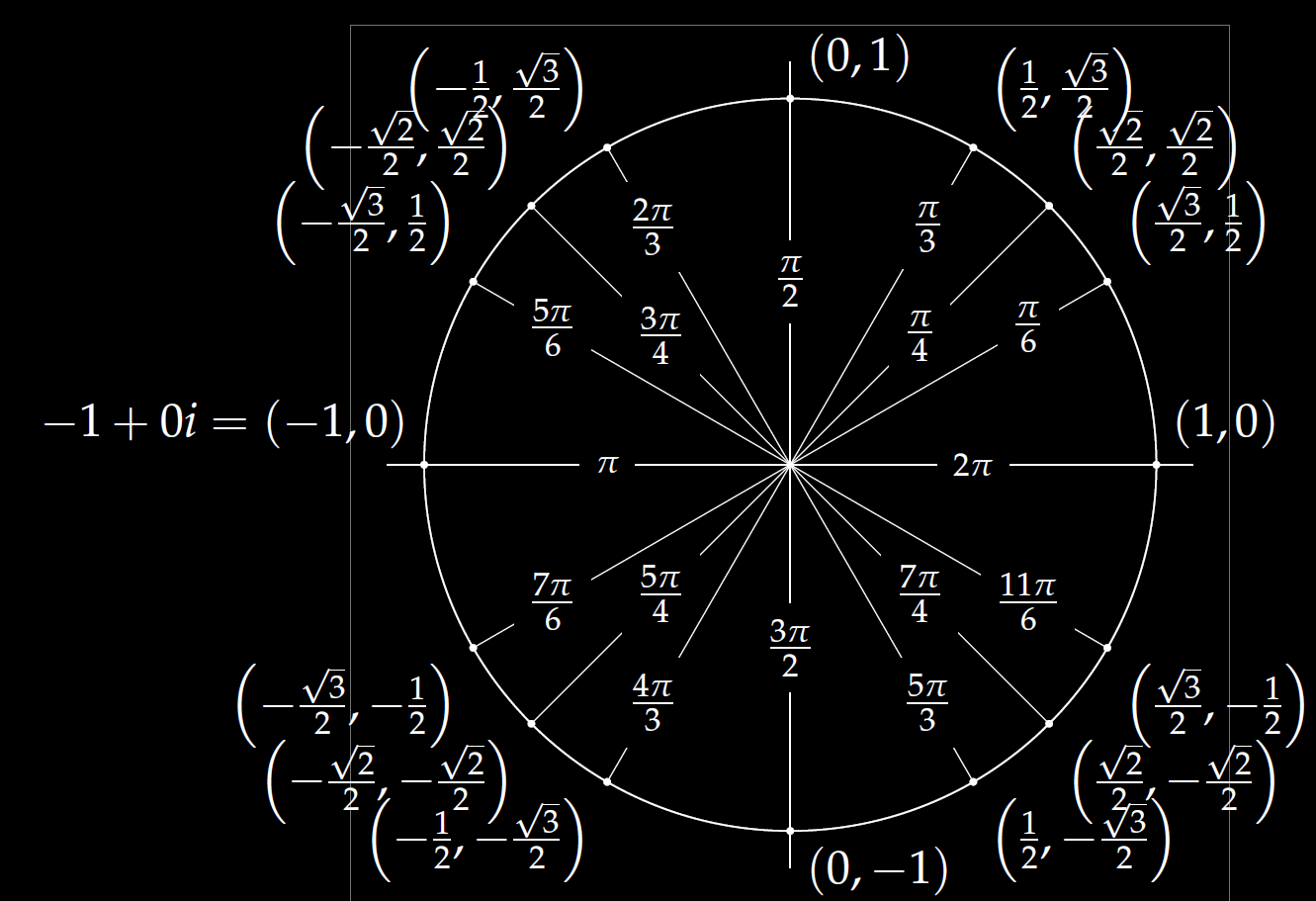 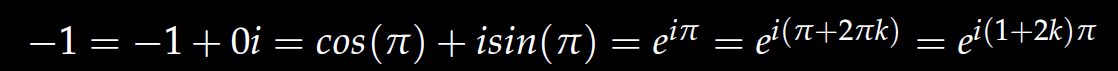 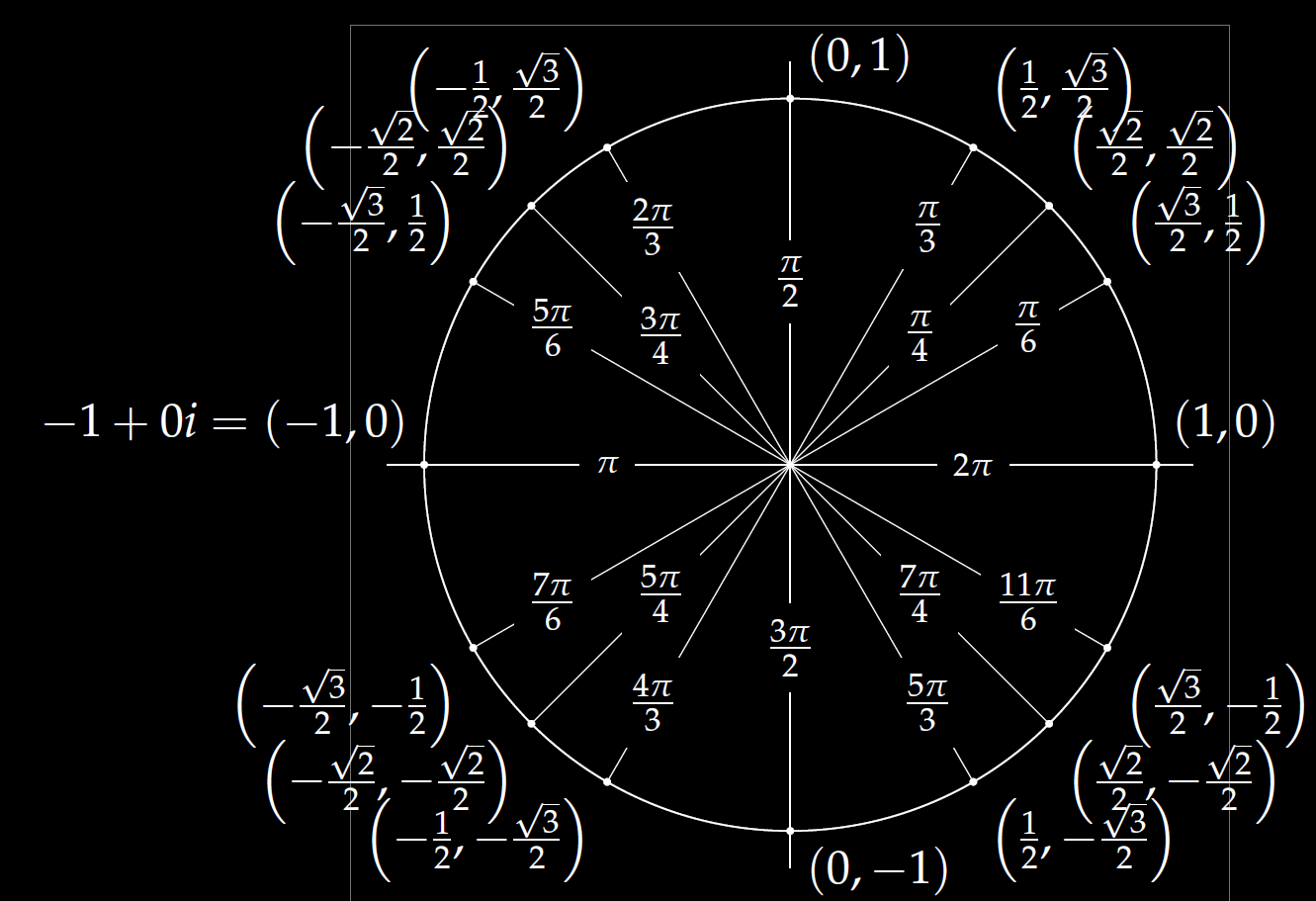 (a, b) = a + ib 
          = ( Rcos(x), R sin(x) )
          = R [cos(x) + i sin(x)]
          = R eix
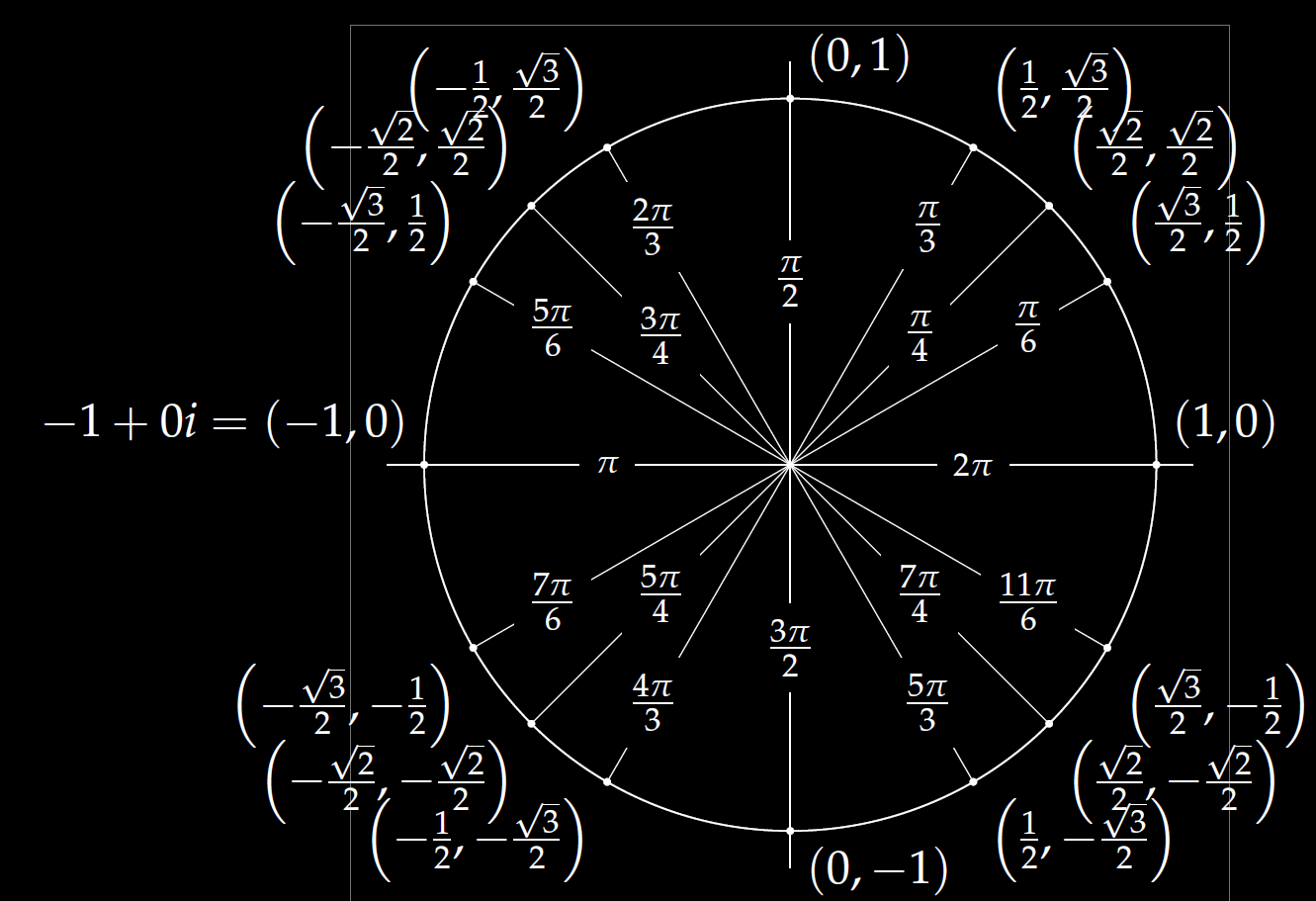 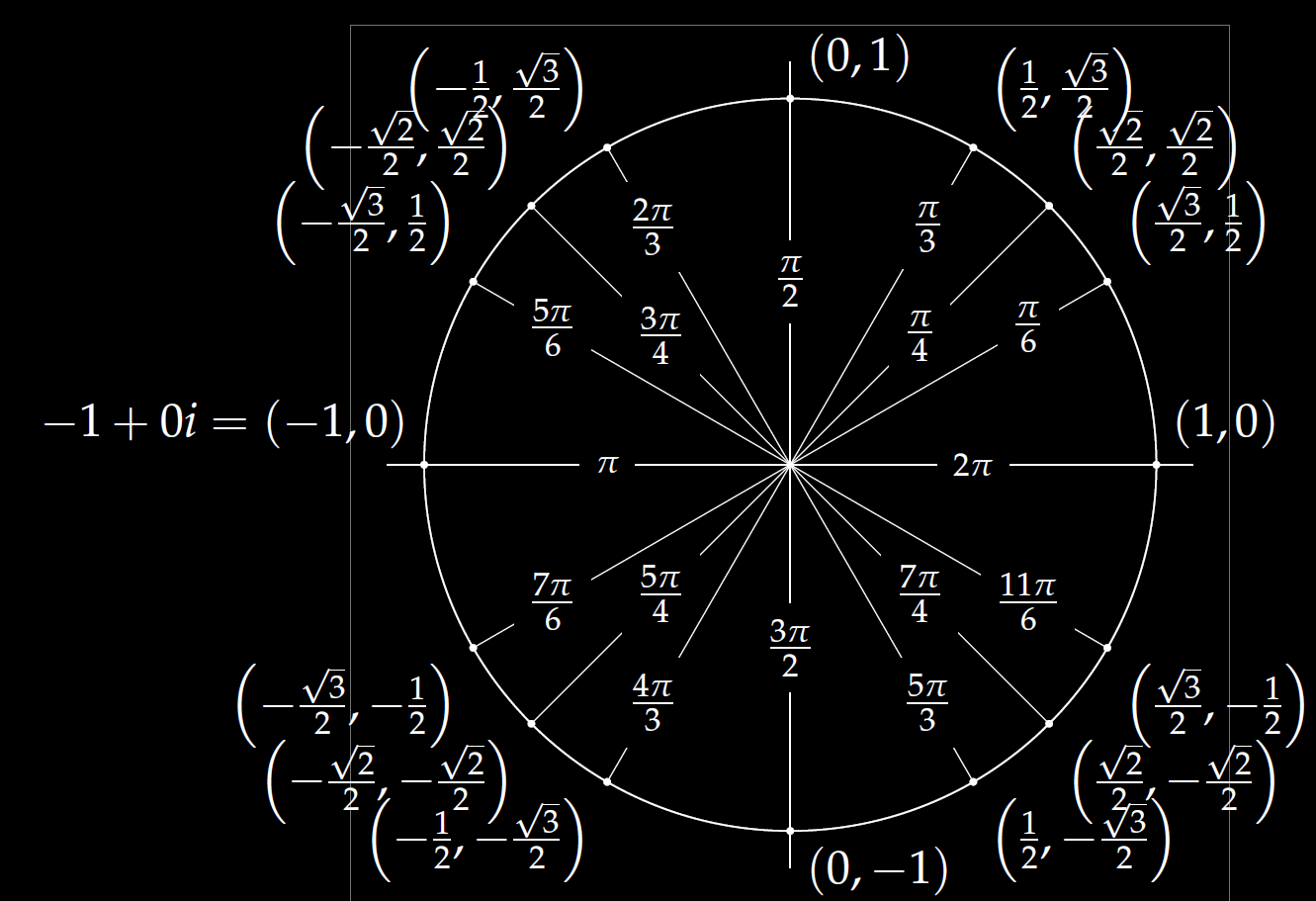 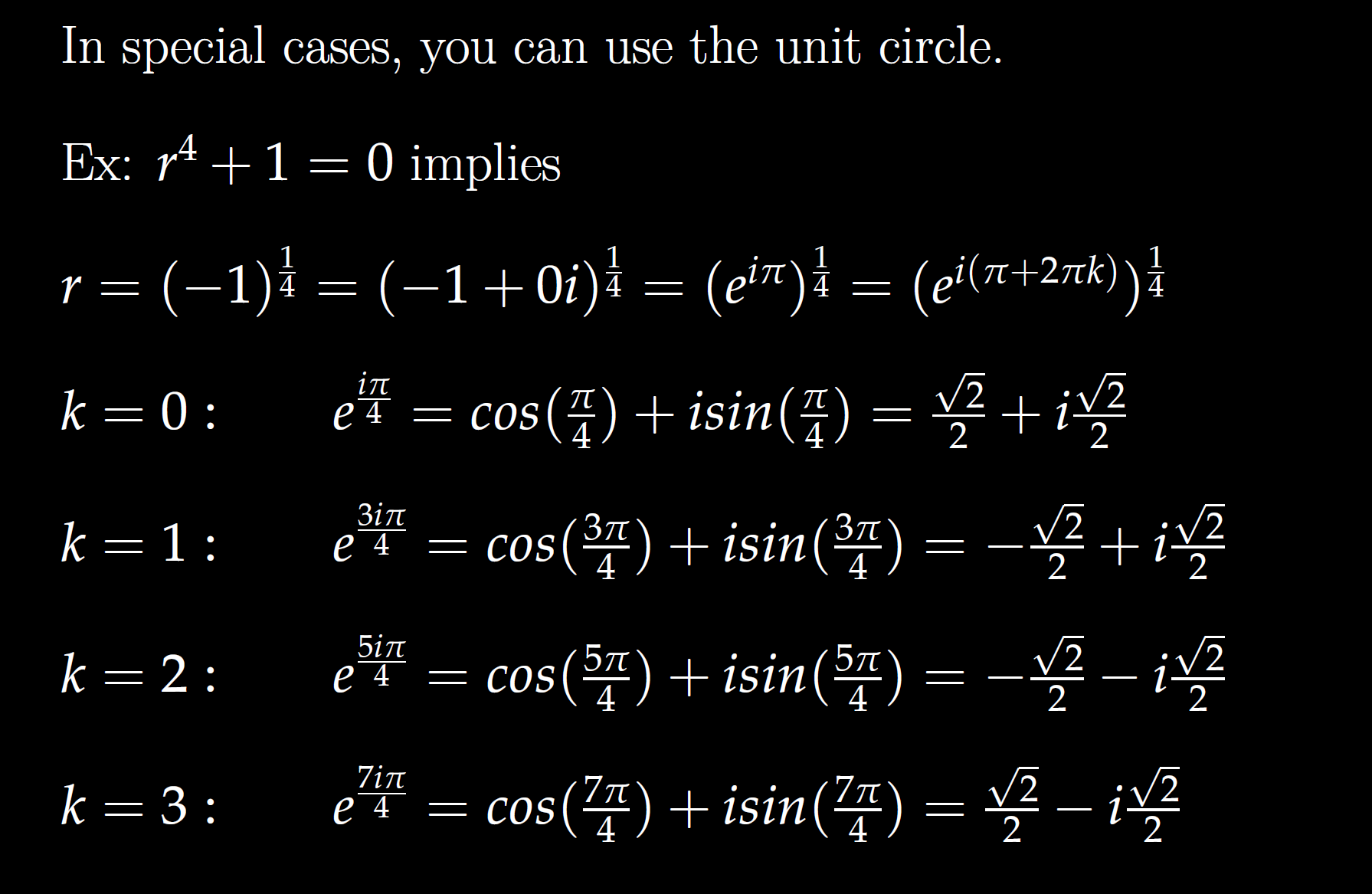 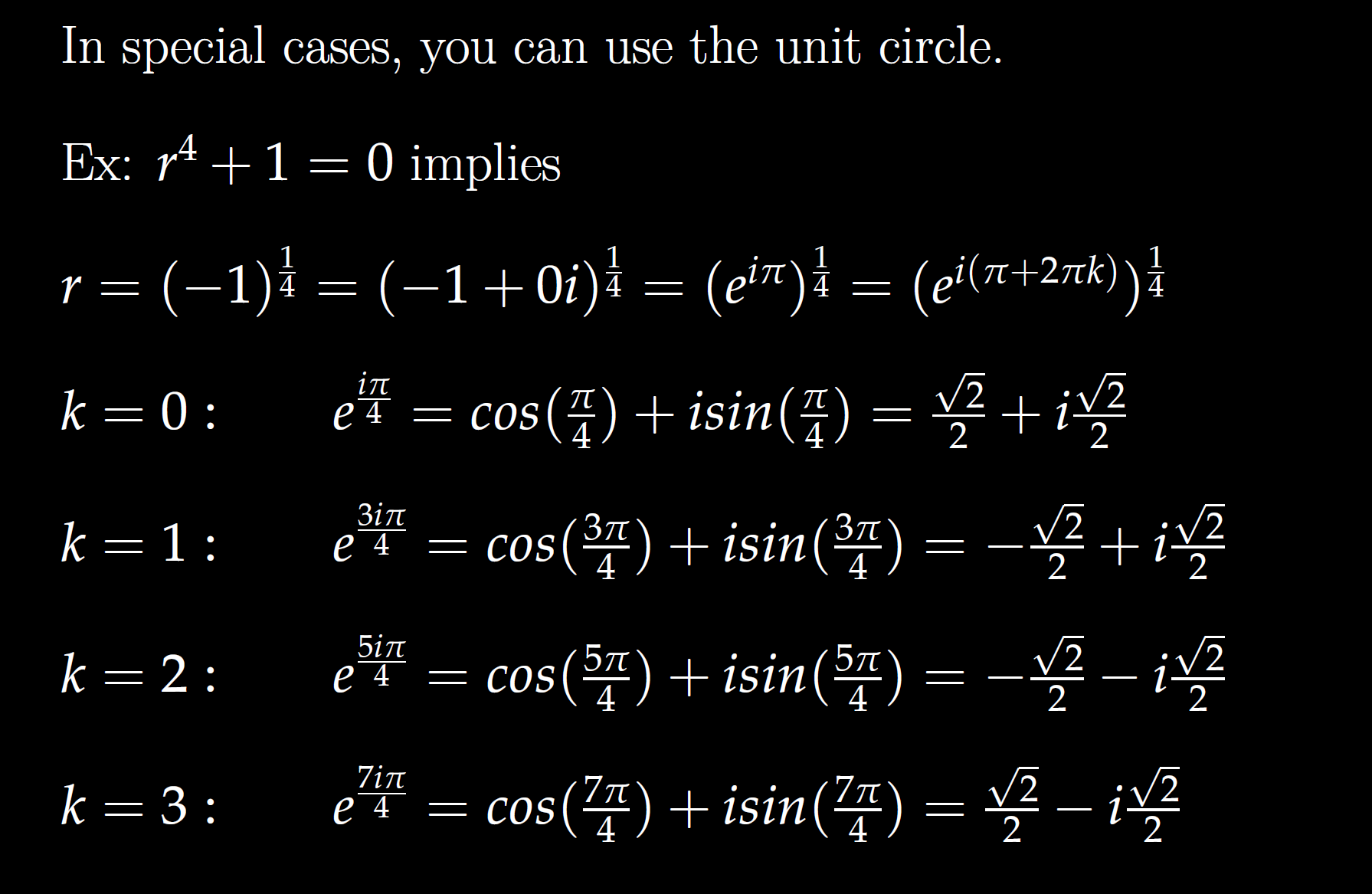 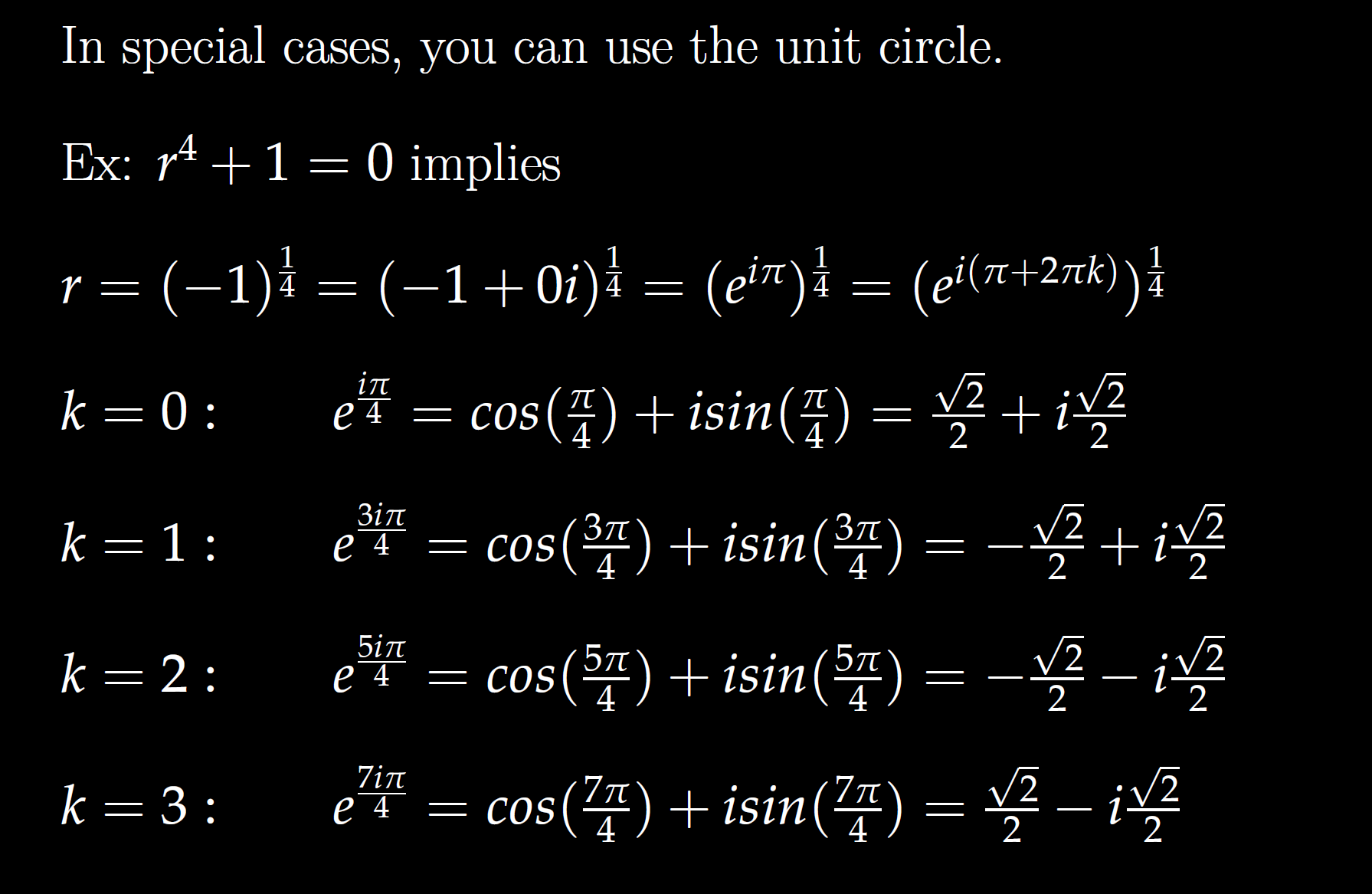 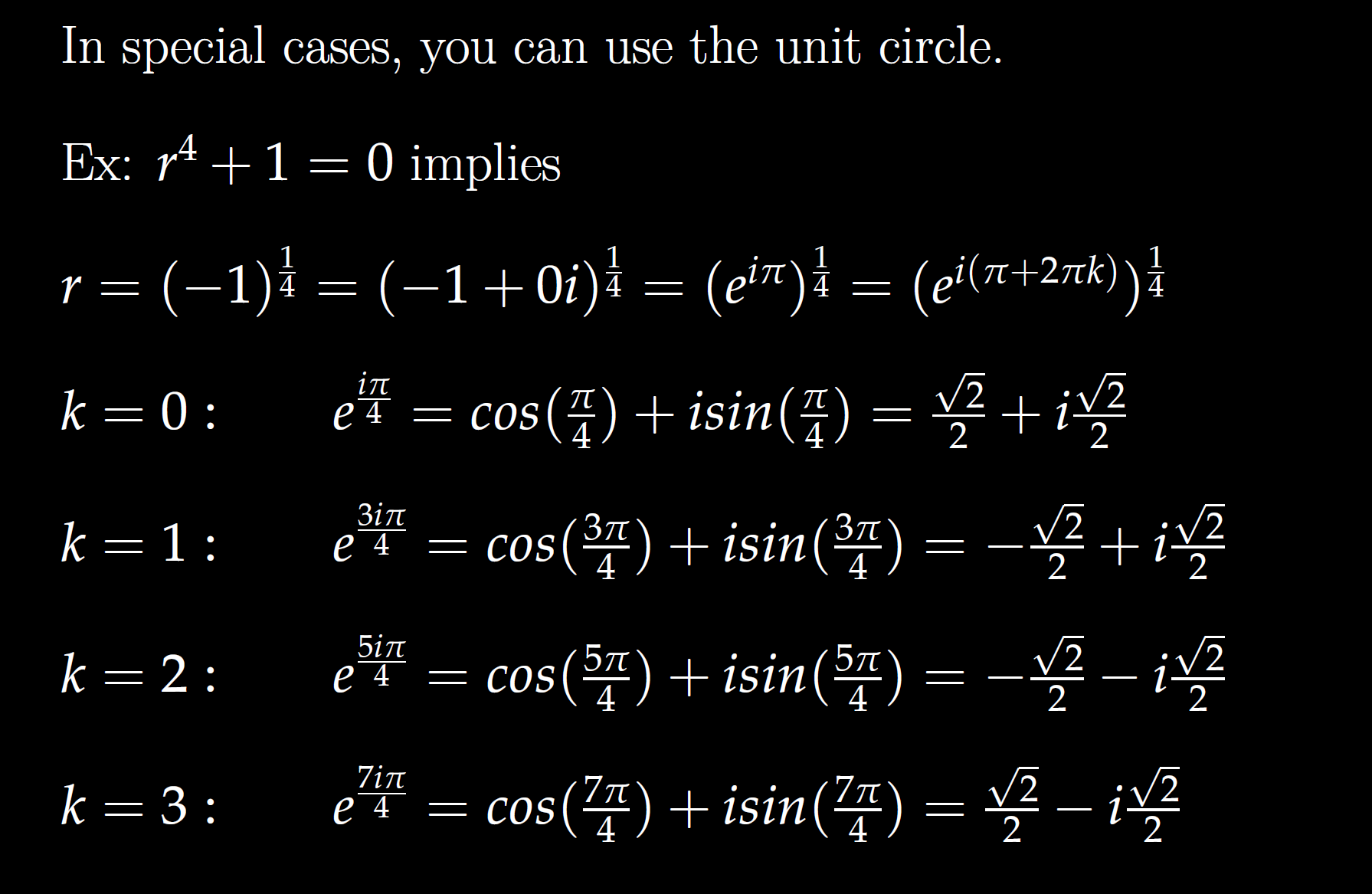 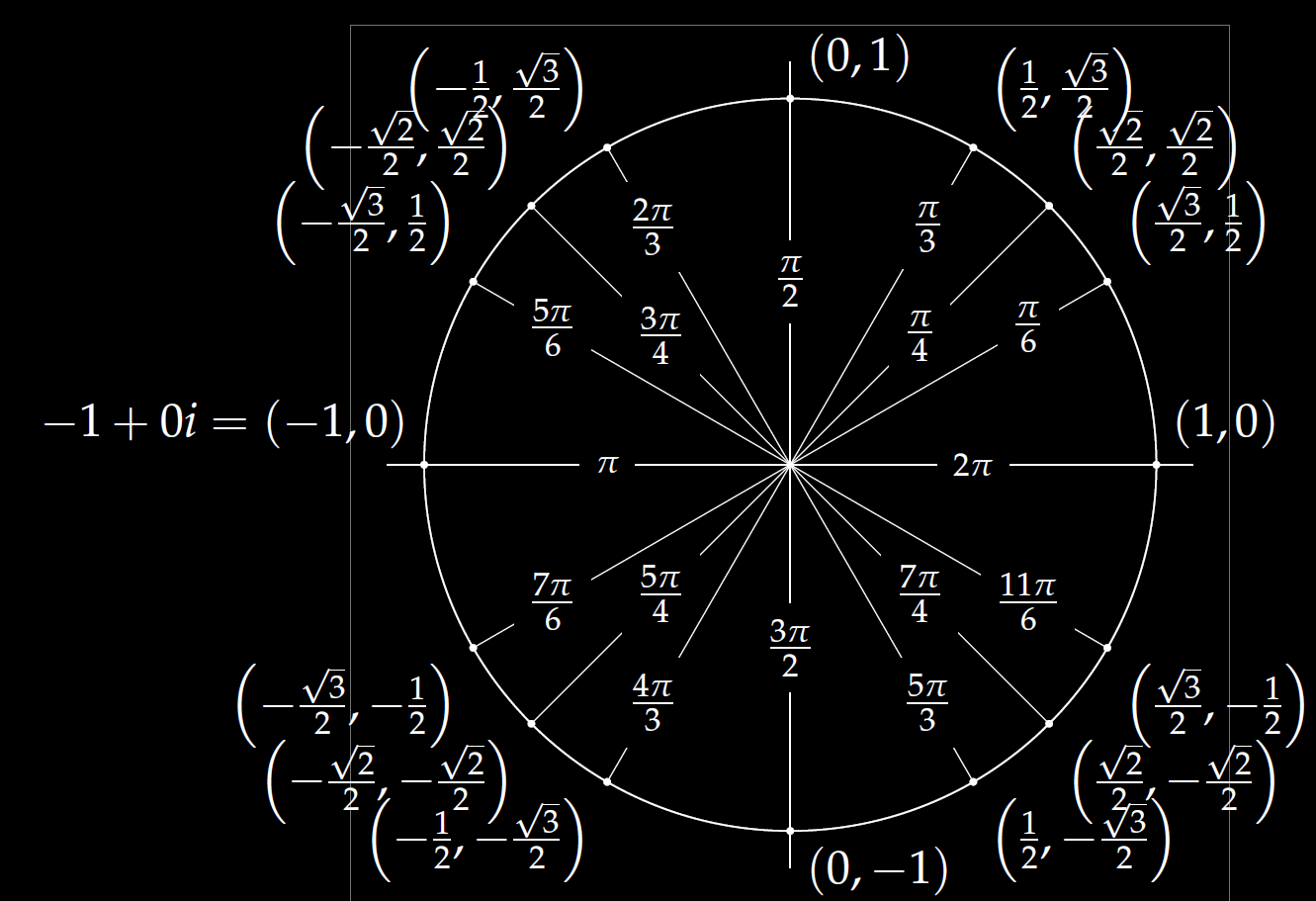 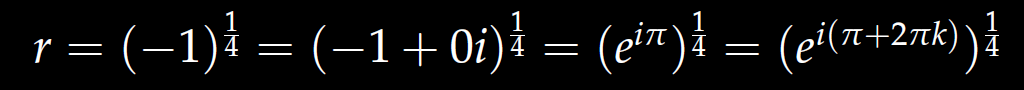 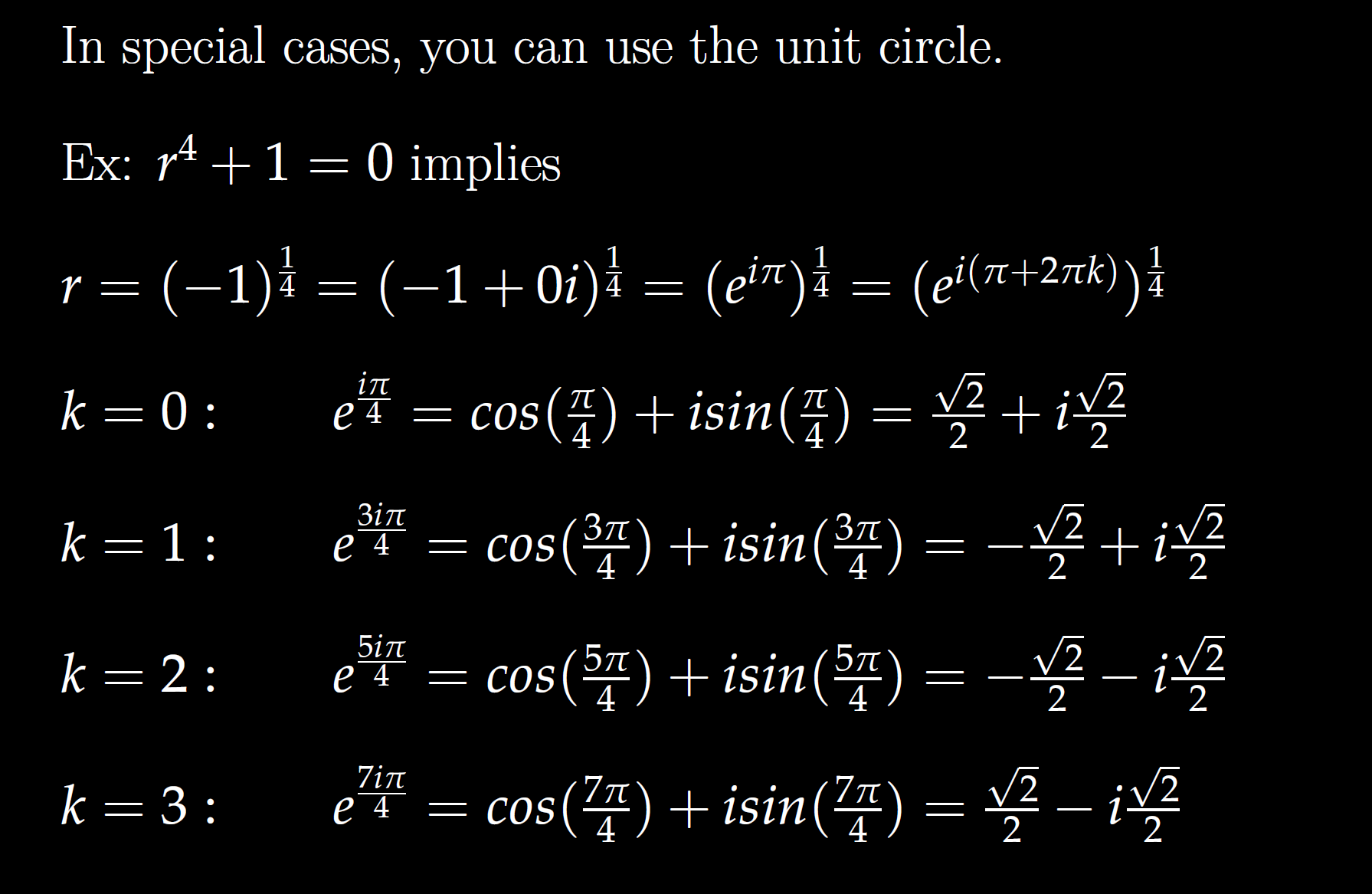 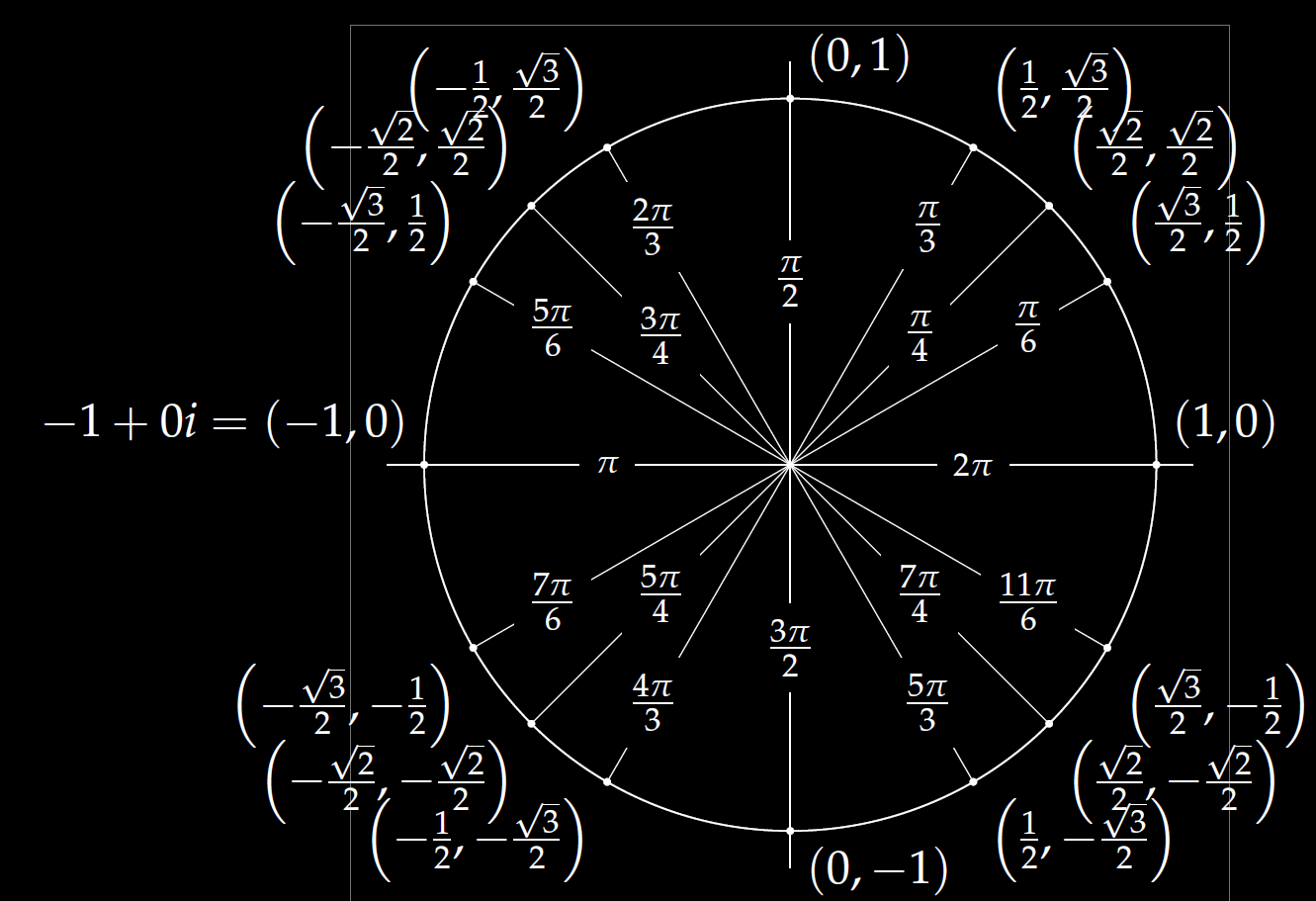 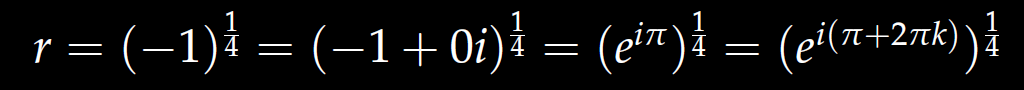 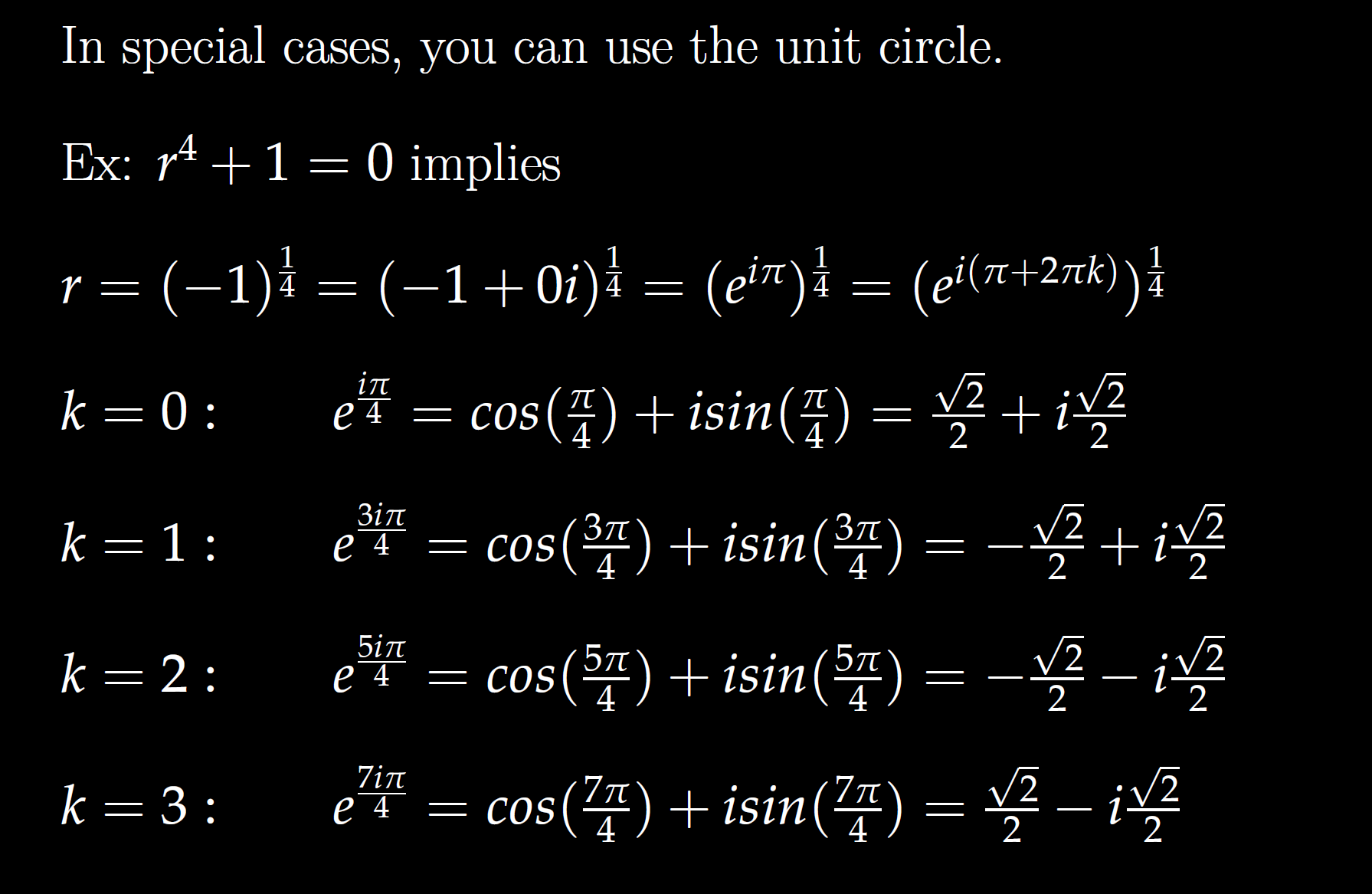 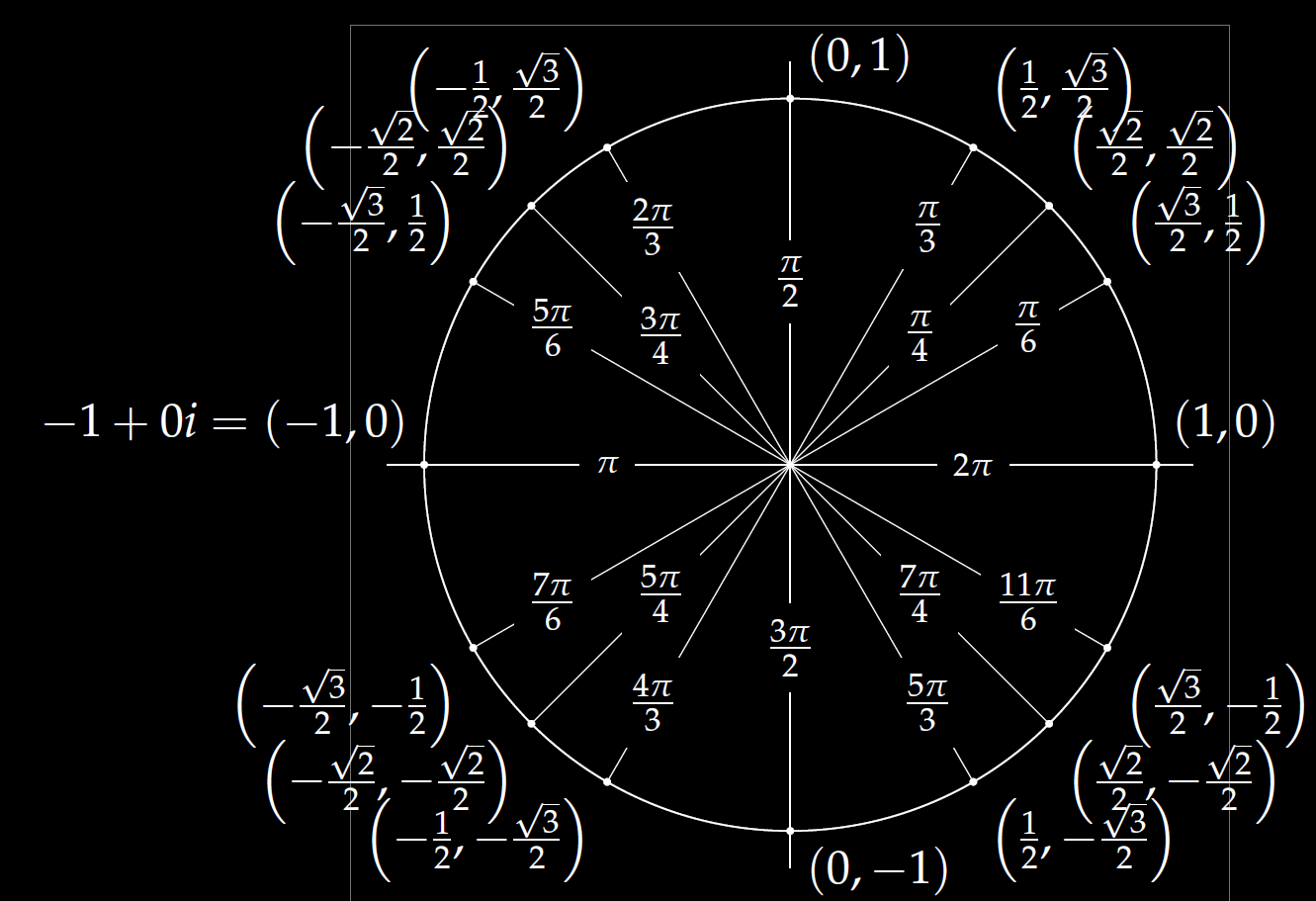 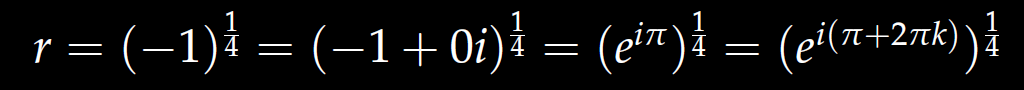 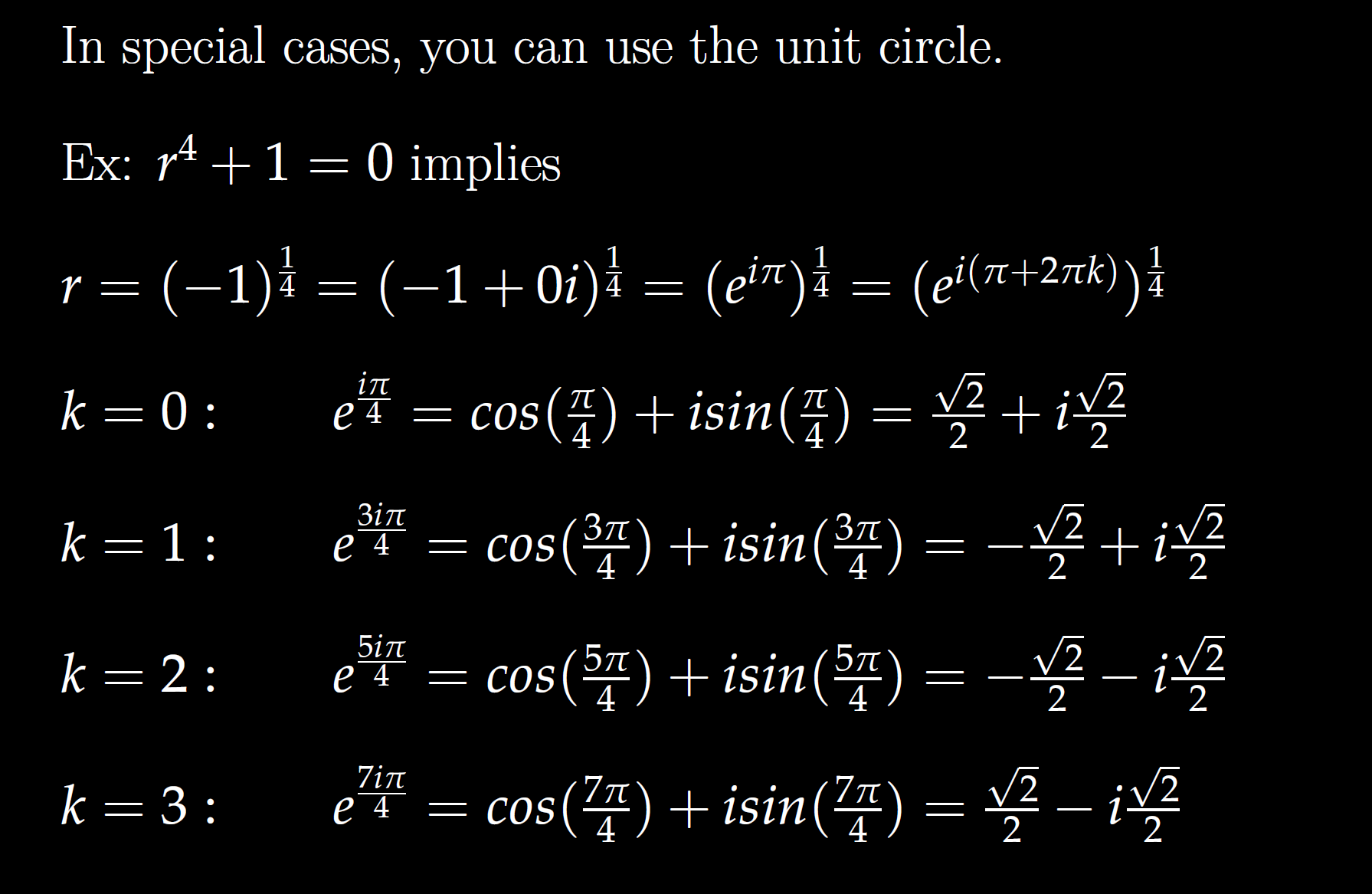 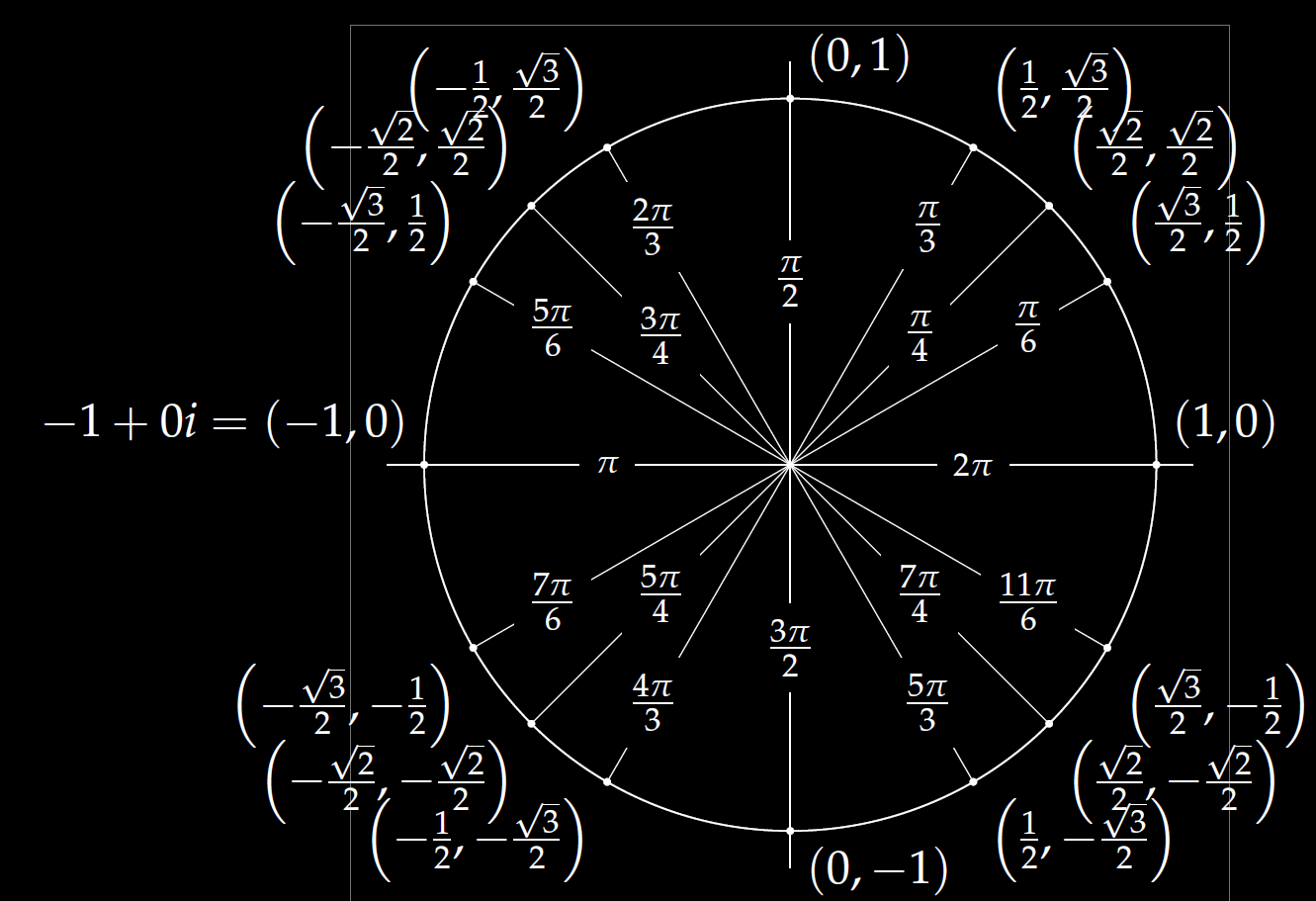 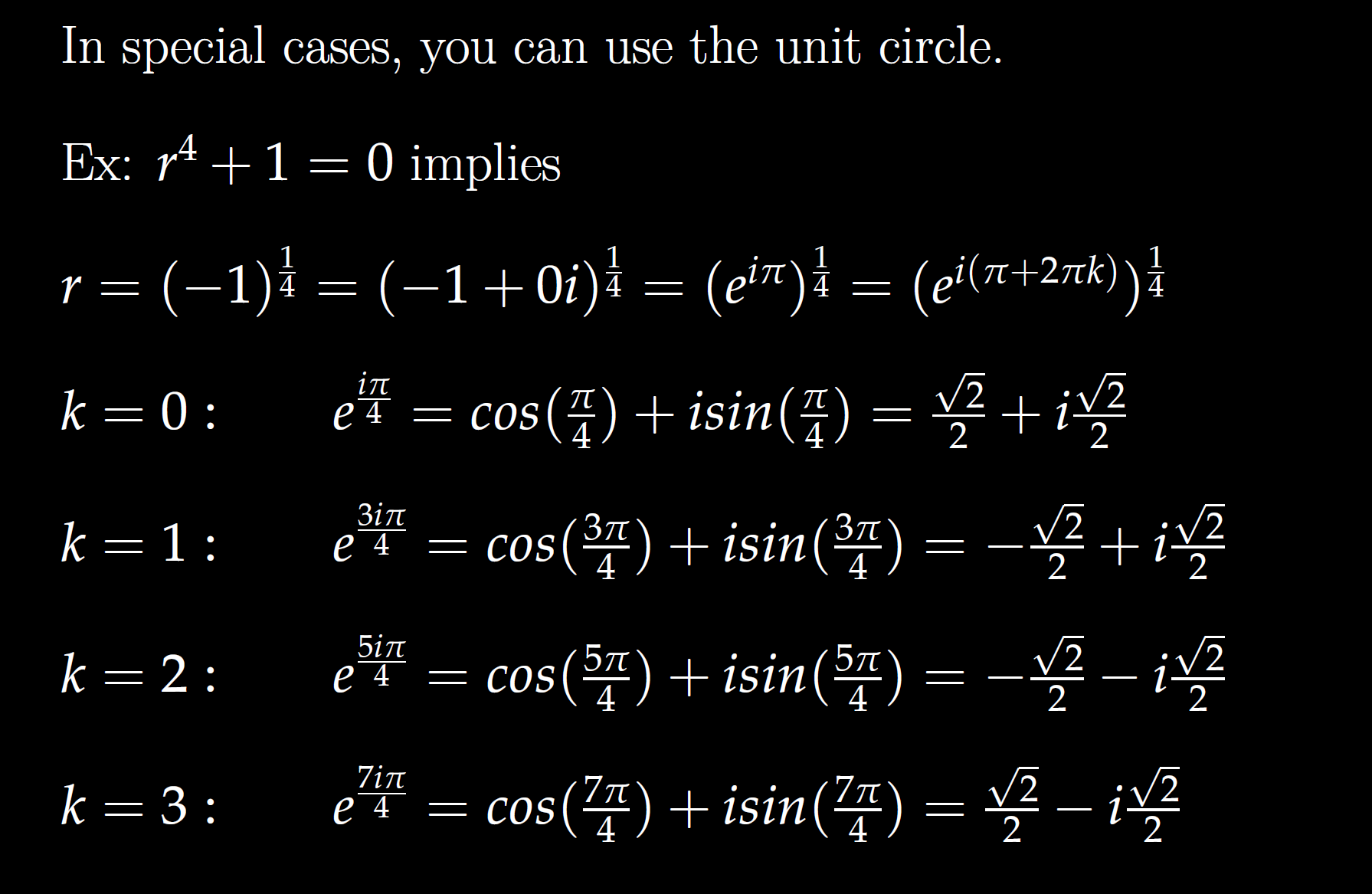 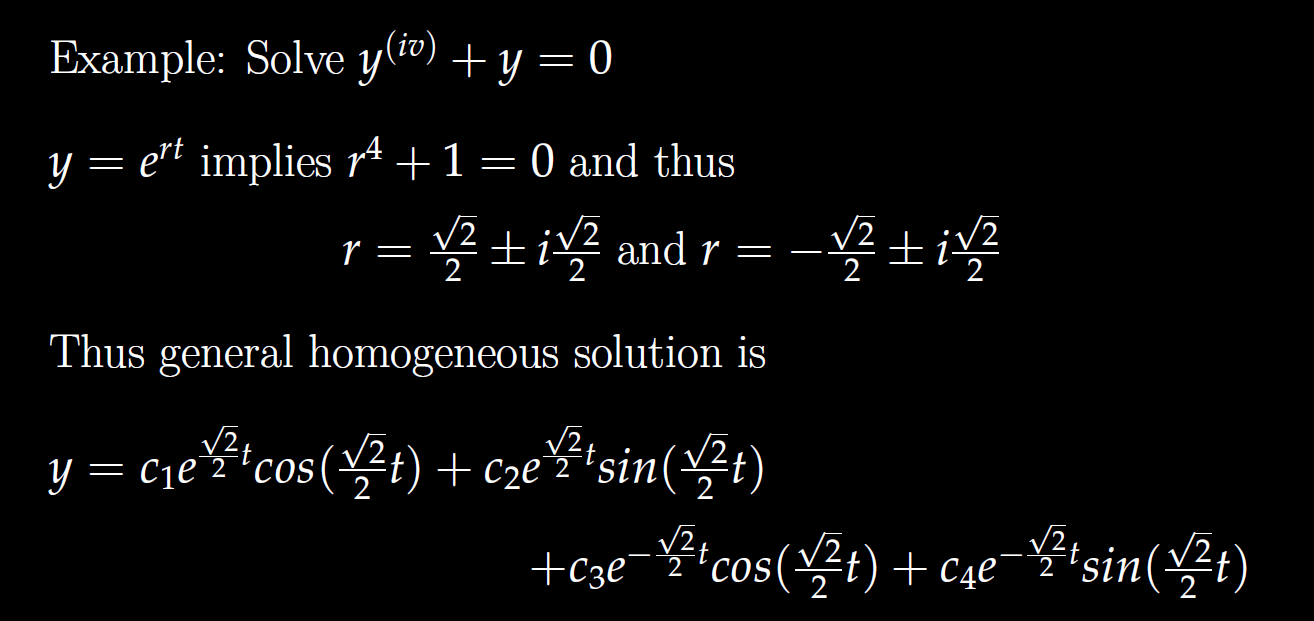 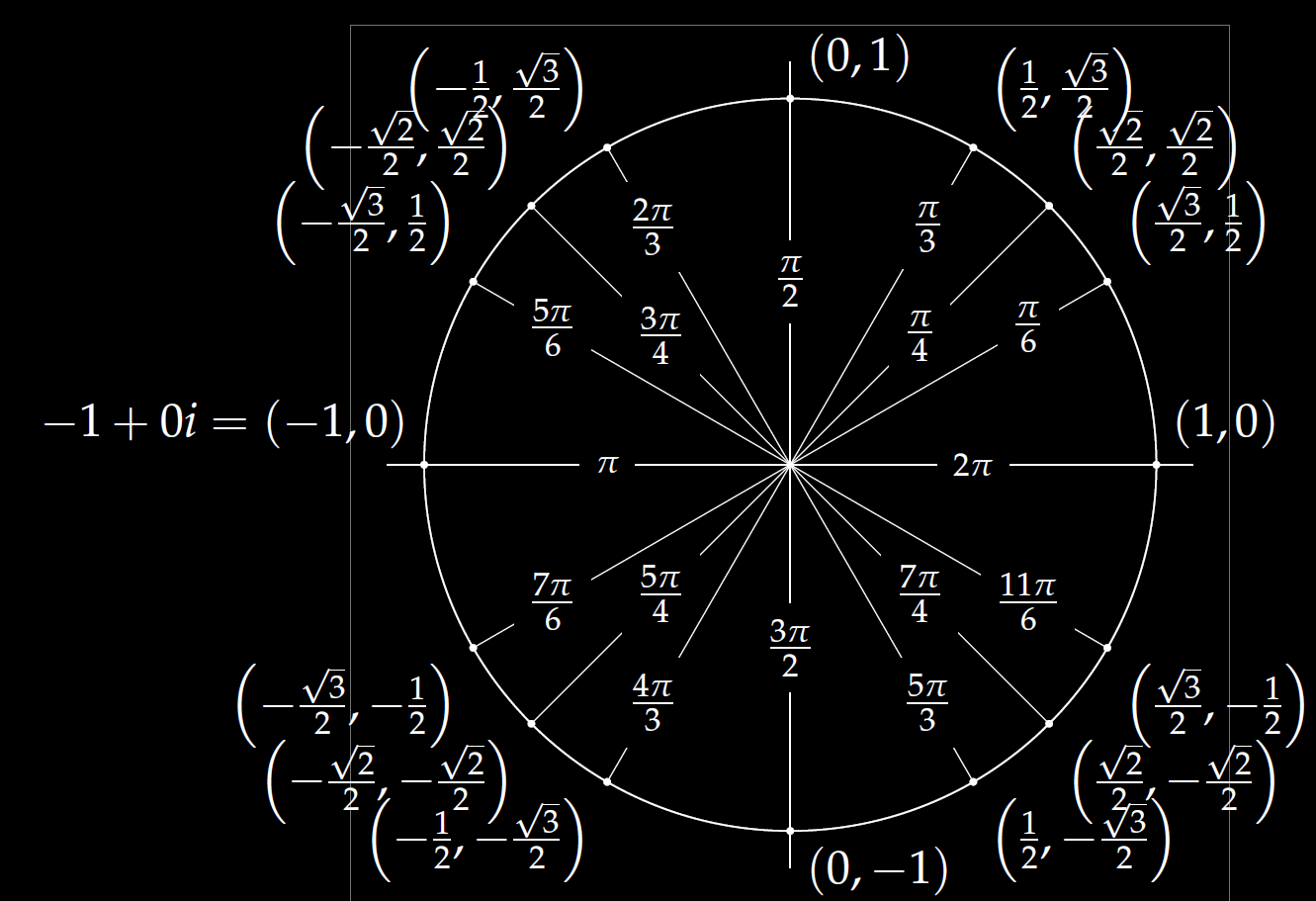 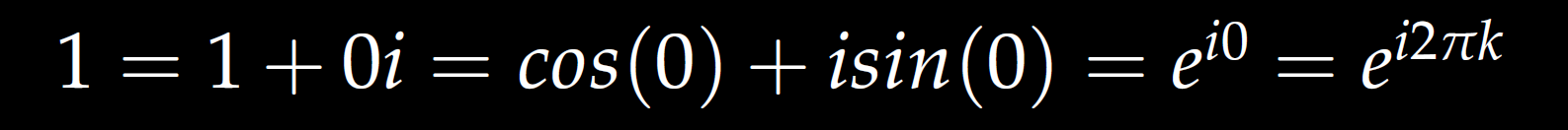 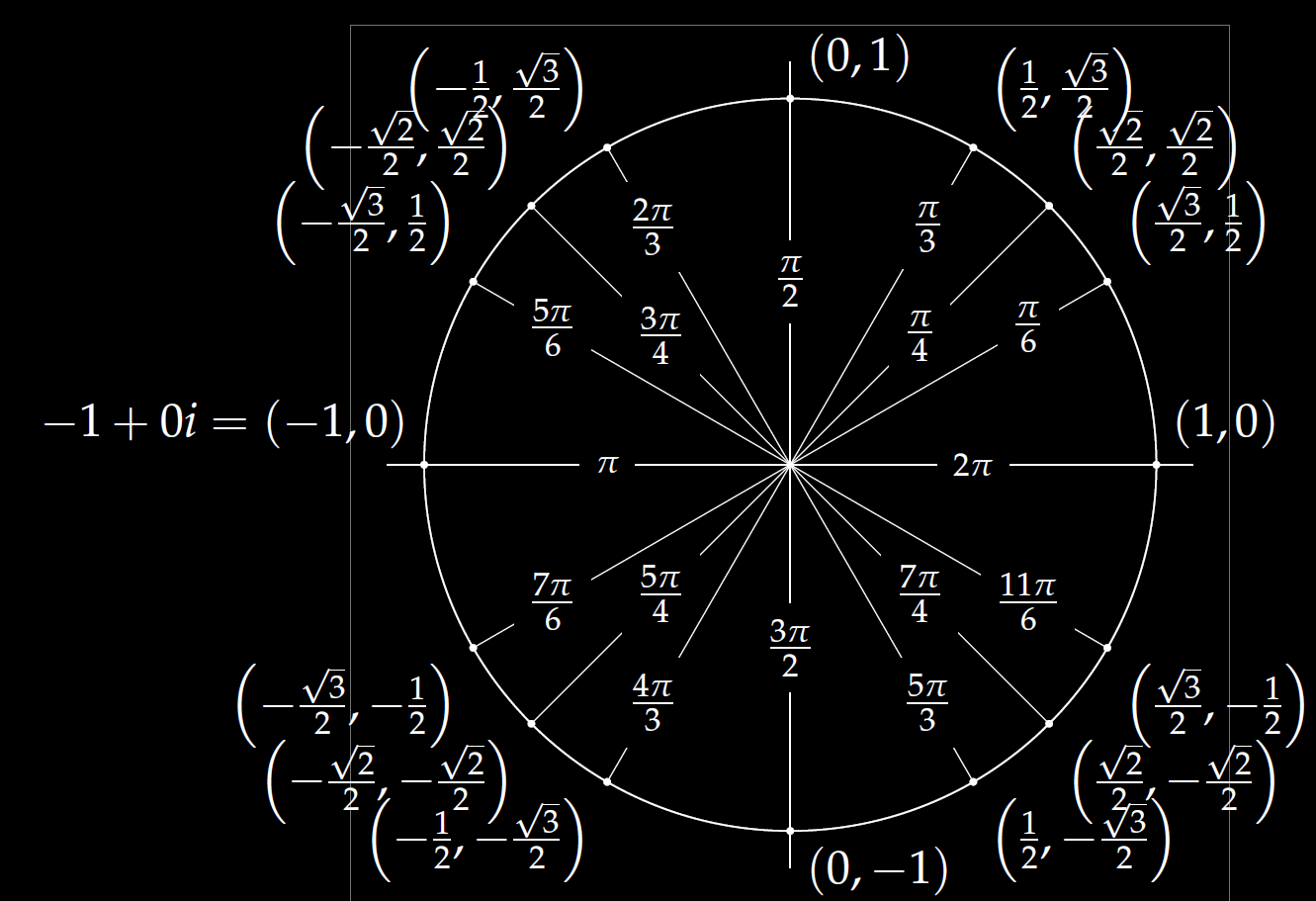 Roots of unity
rn = 1